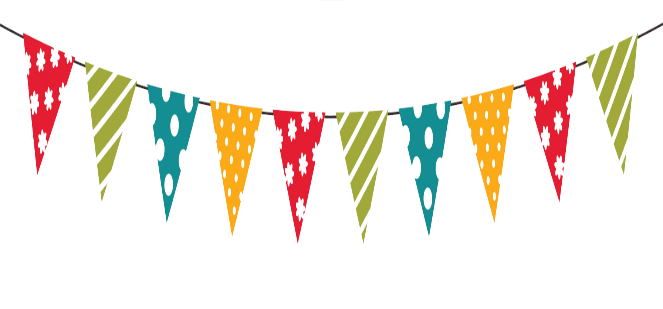 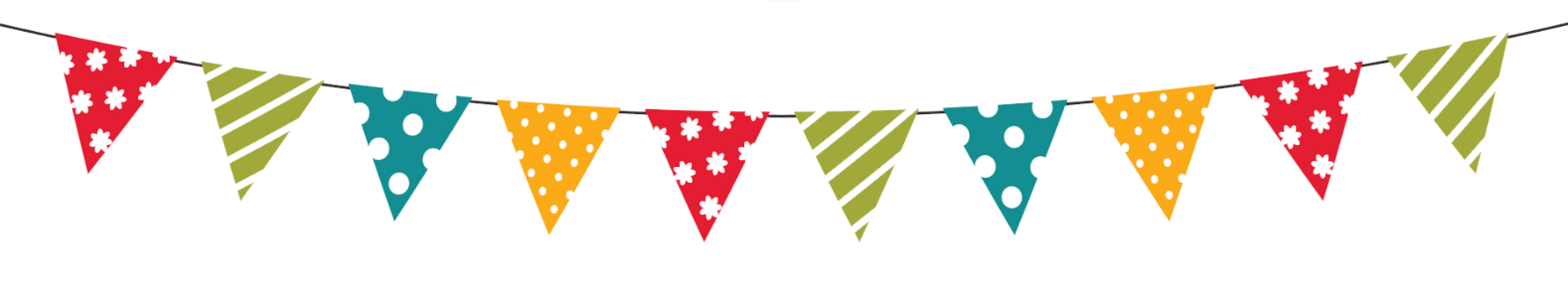 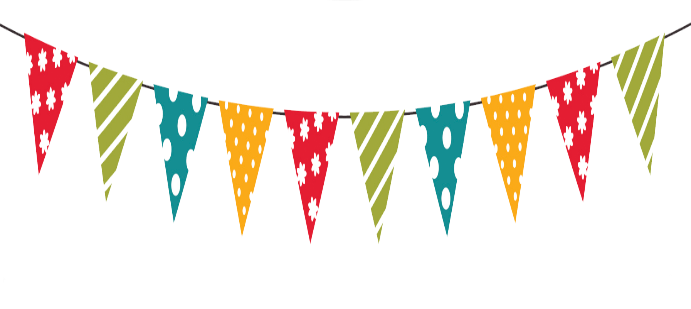 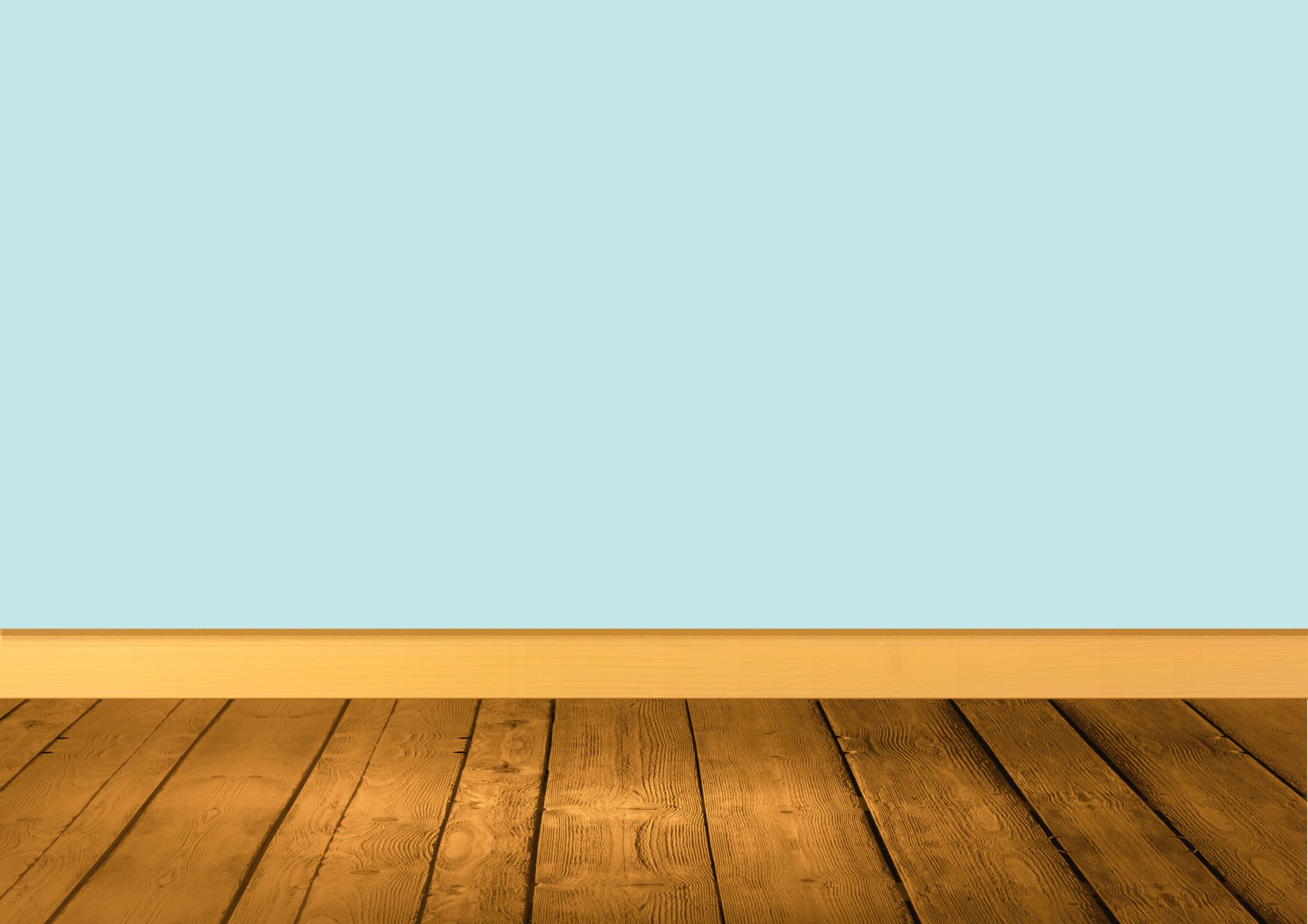 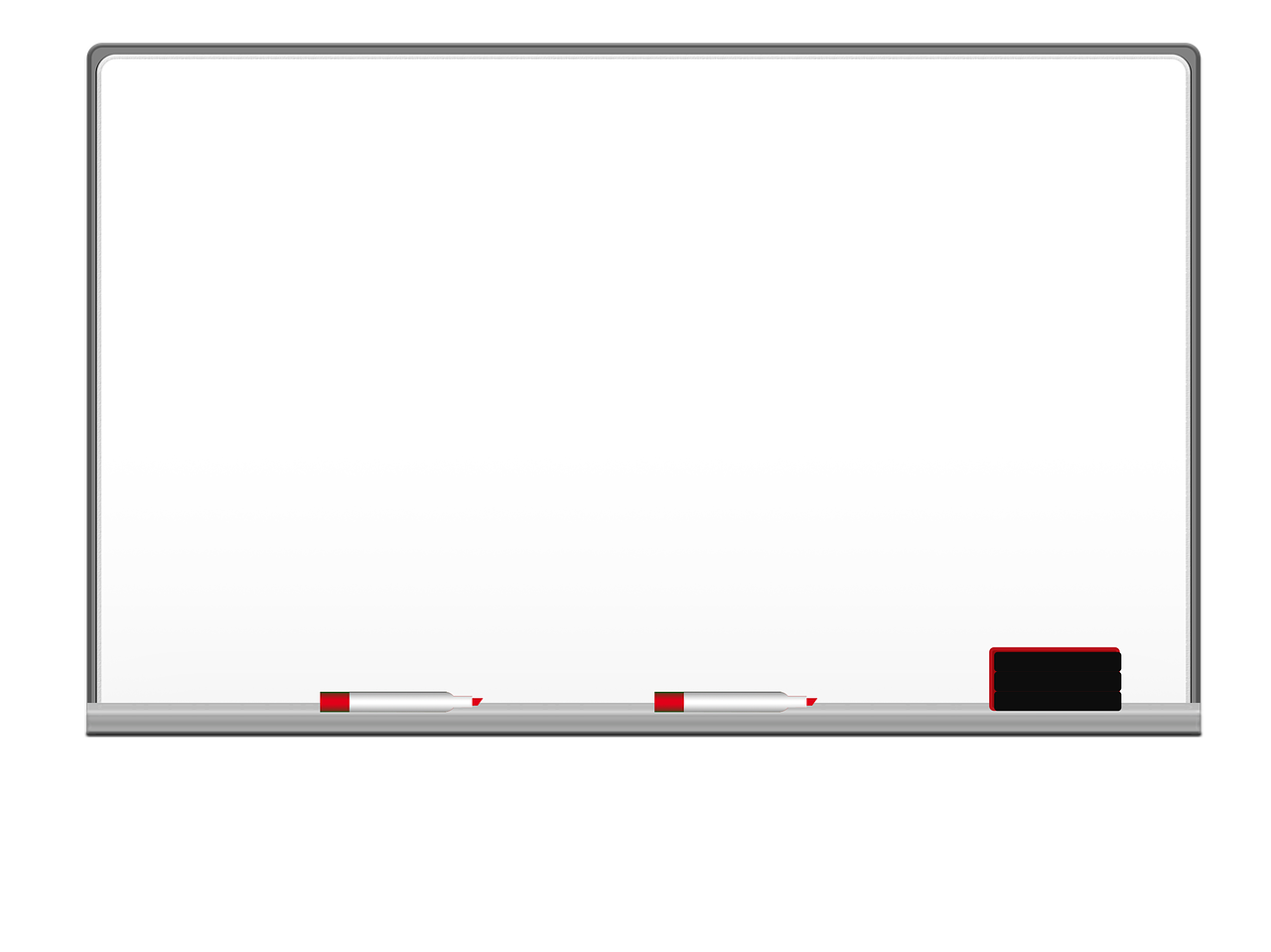 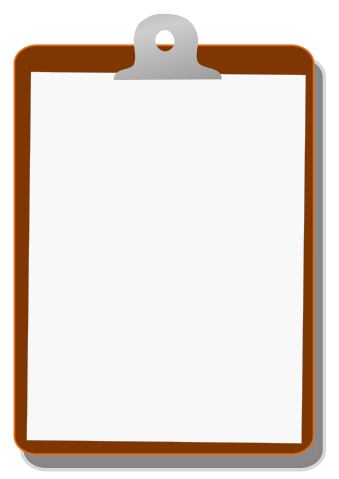 اليوم :
التاريخ:
الحصة:
المادة:
الثلاثاء 
1442/2/26هـ
الأولى 
علوم
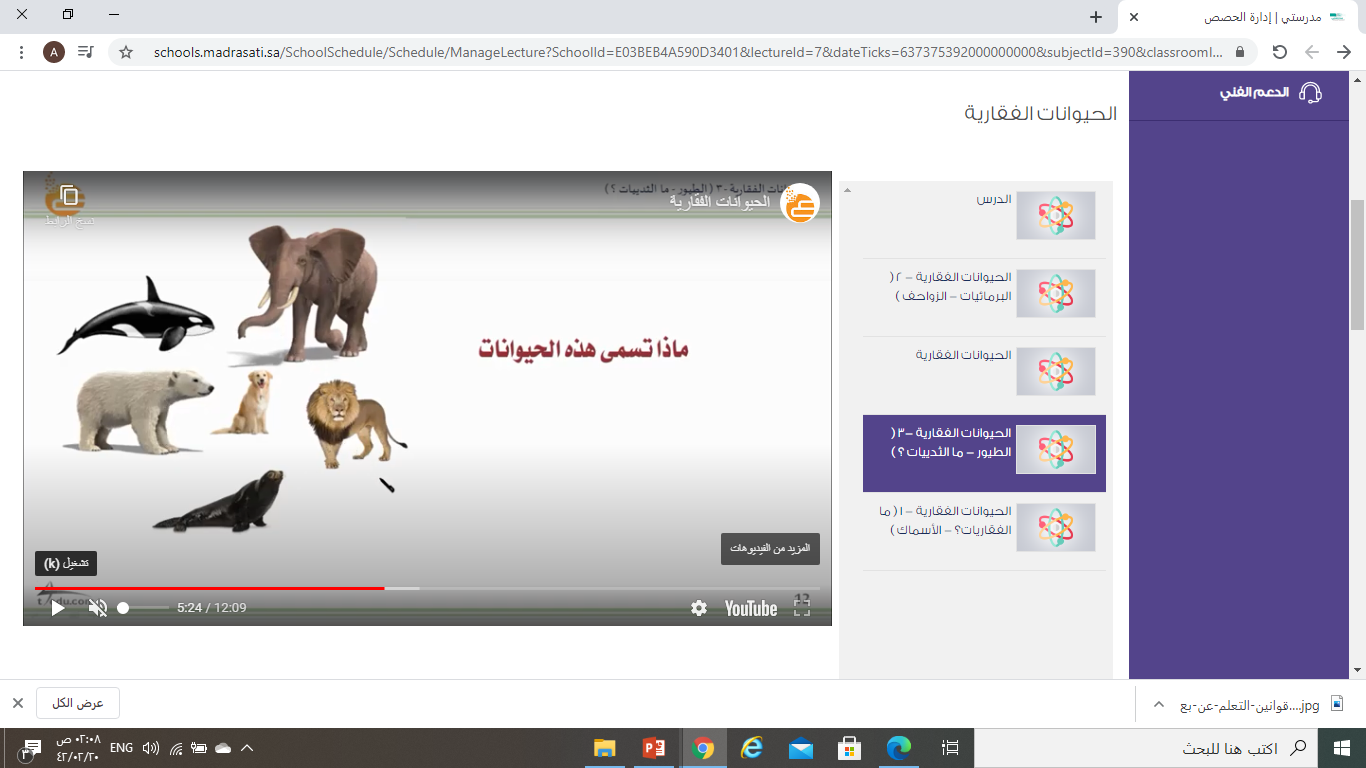 الاستراتيجيات
بسم الله الرحمن الرحيم
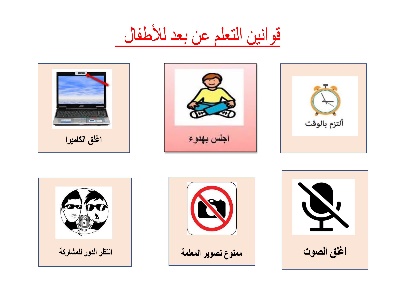 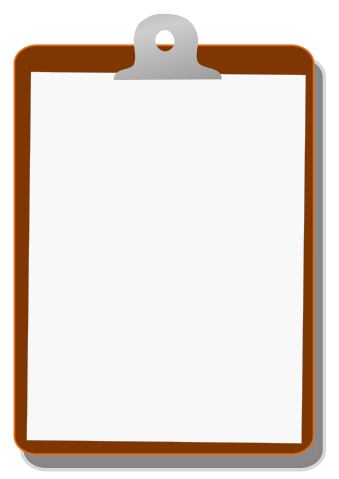 الموضوع :
العصف 
الذهني
تابع 
أنواع الحيوانات
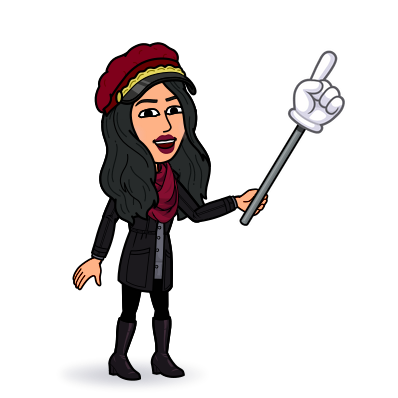 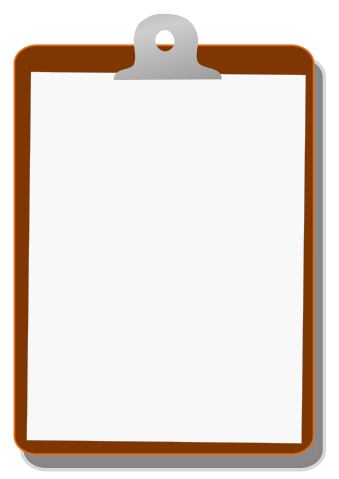 قراءة 
الصور
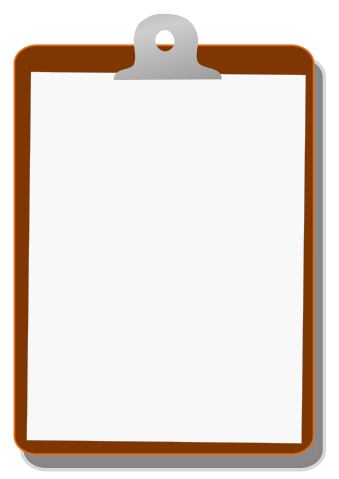 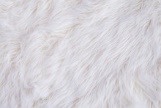 النقاش 
والحوار
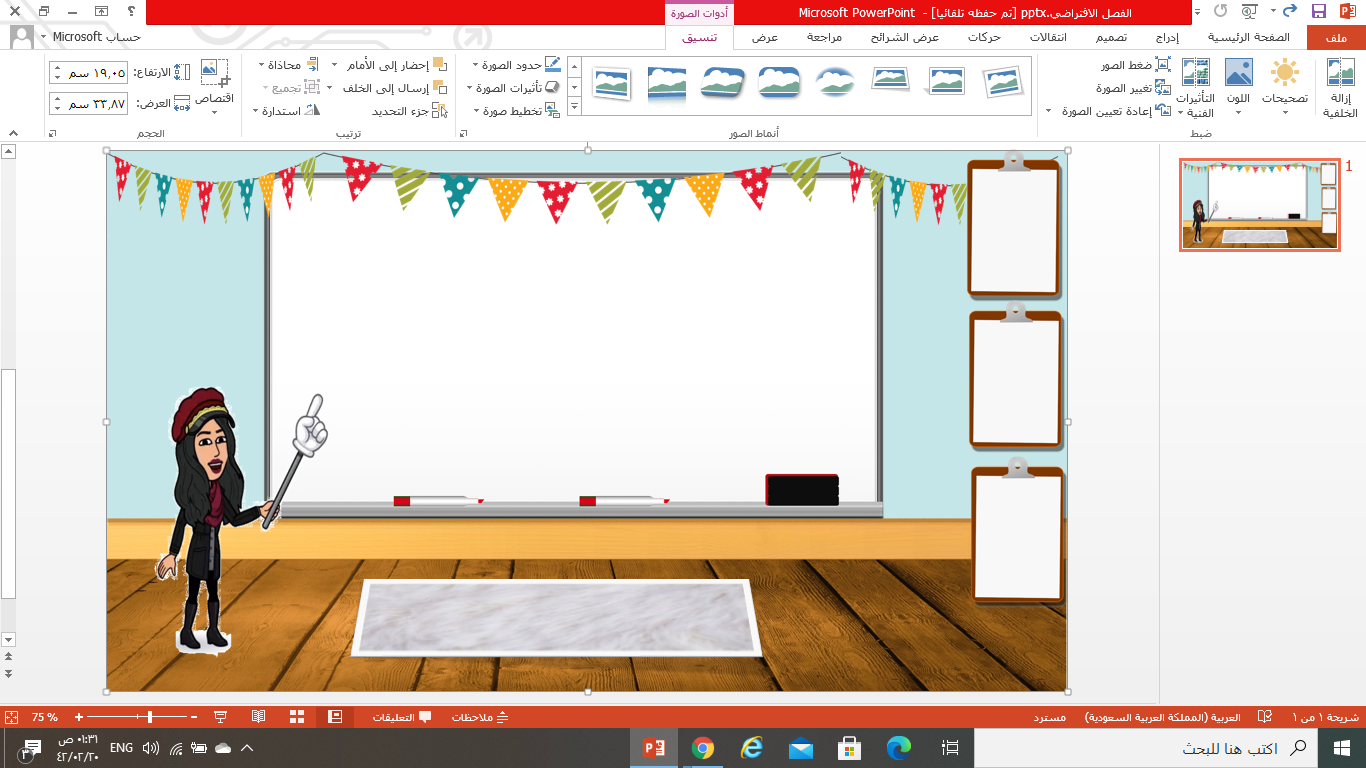 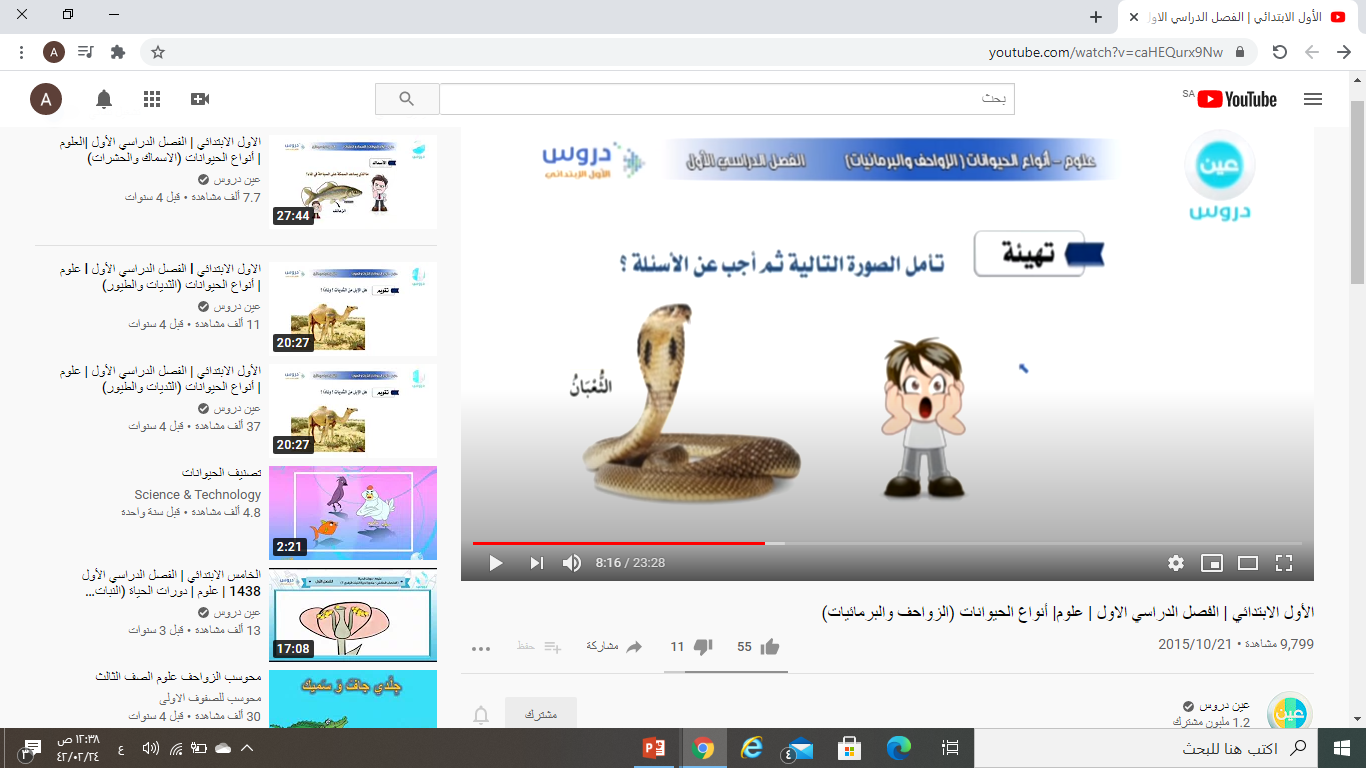 الأهداف
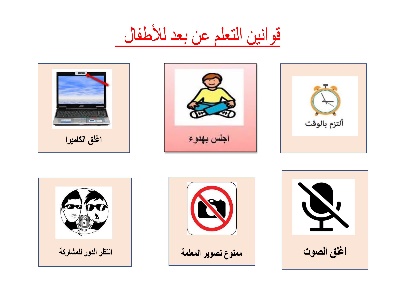 تلاحظ 
أنواعاً
 مختلفة من 
الحيوانات
تصف 
كلاً من 
الزواحف  
والبرمائيات
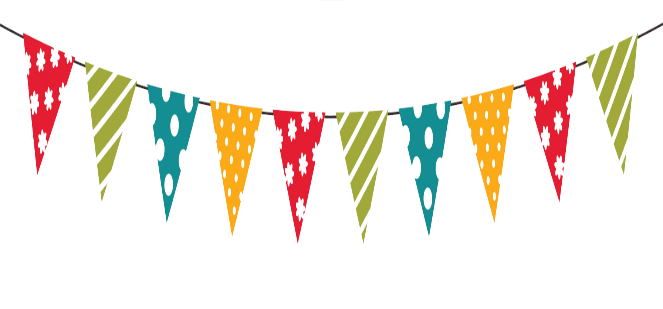 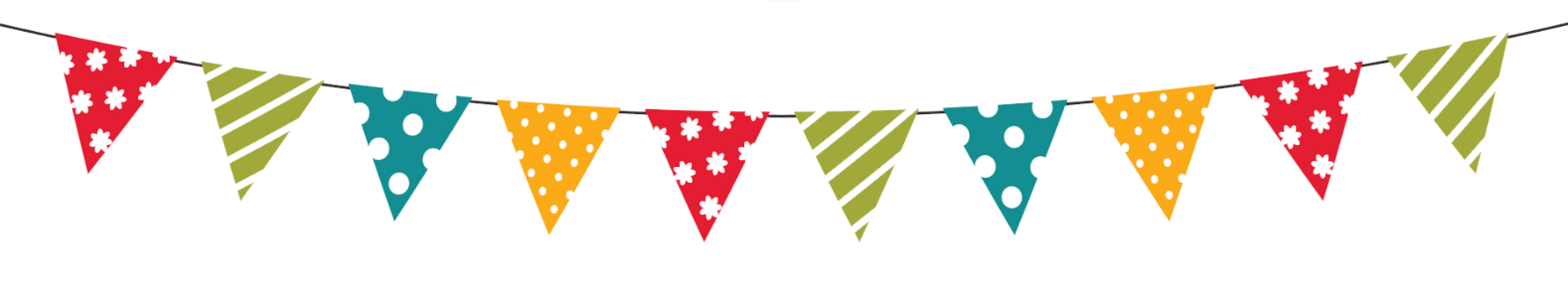 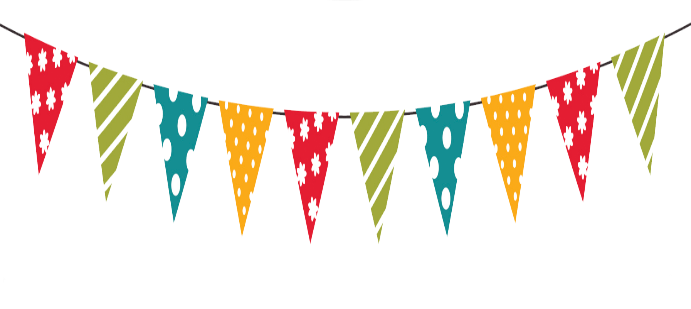 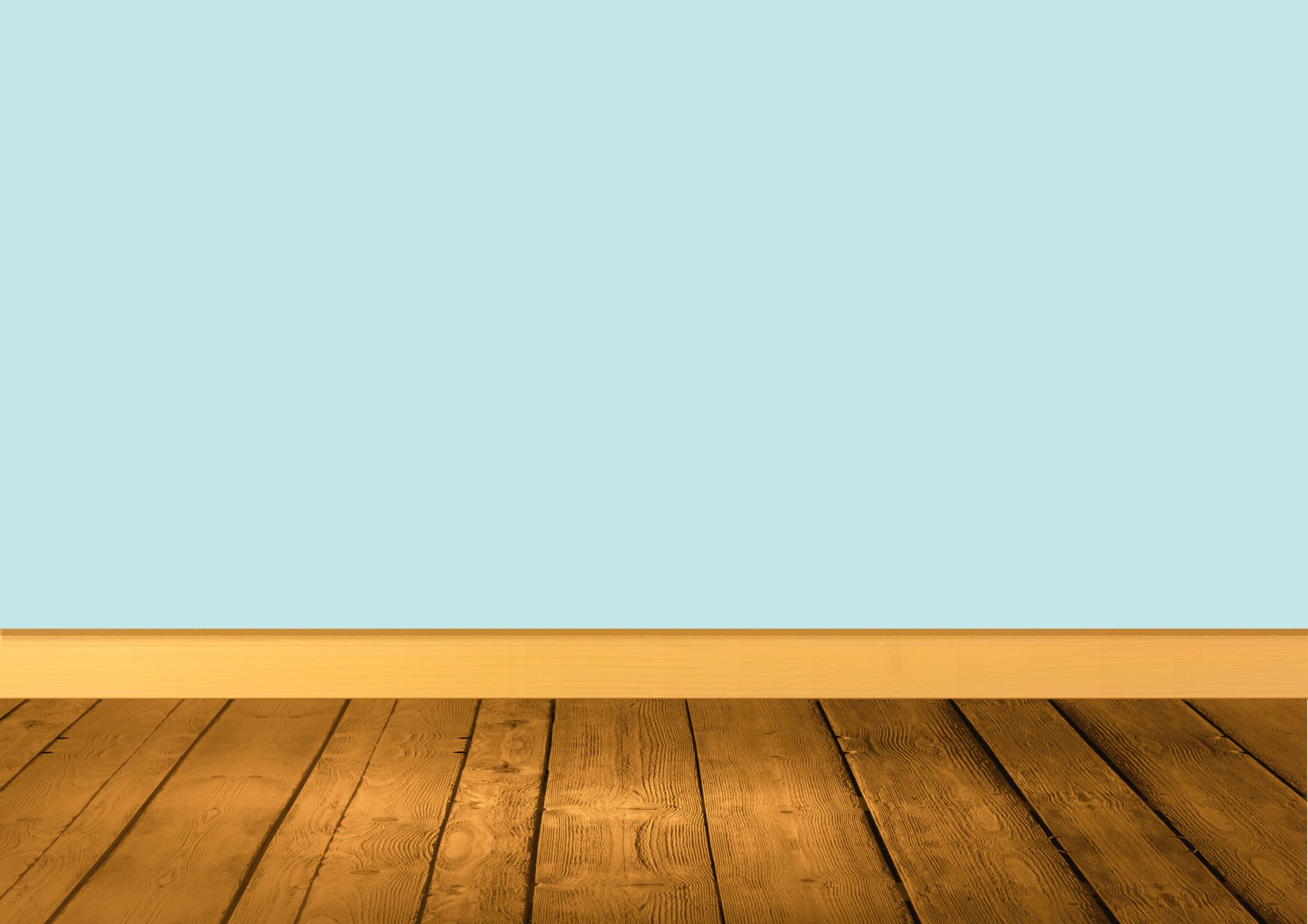 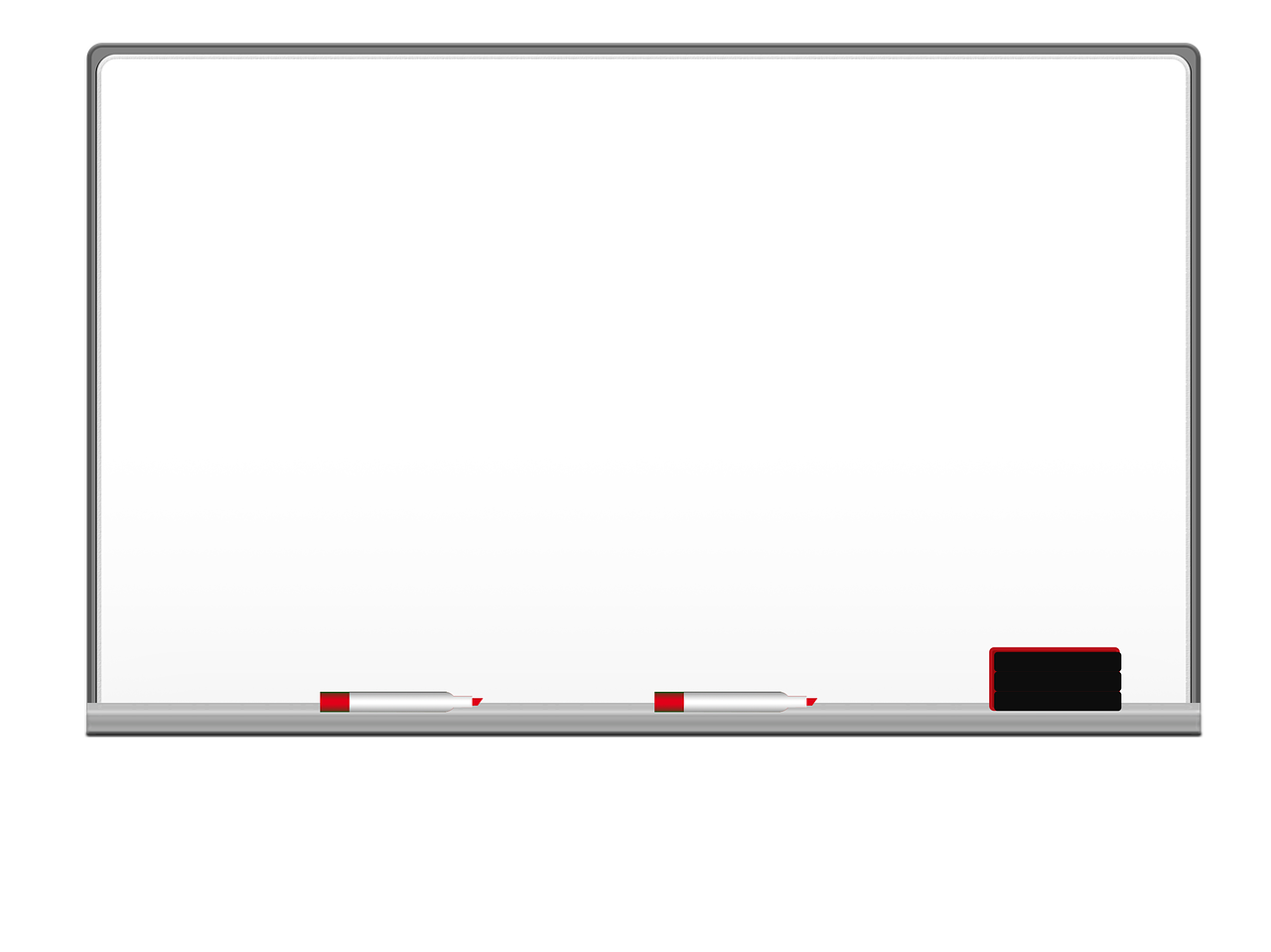 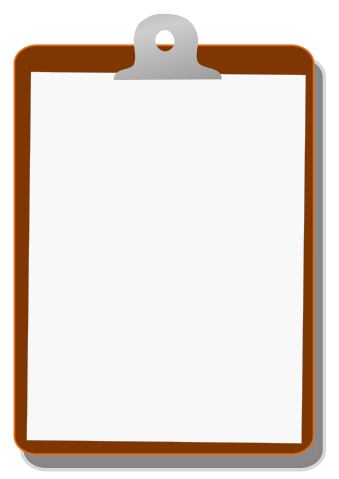 قراءة 
الصورة
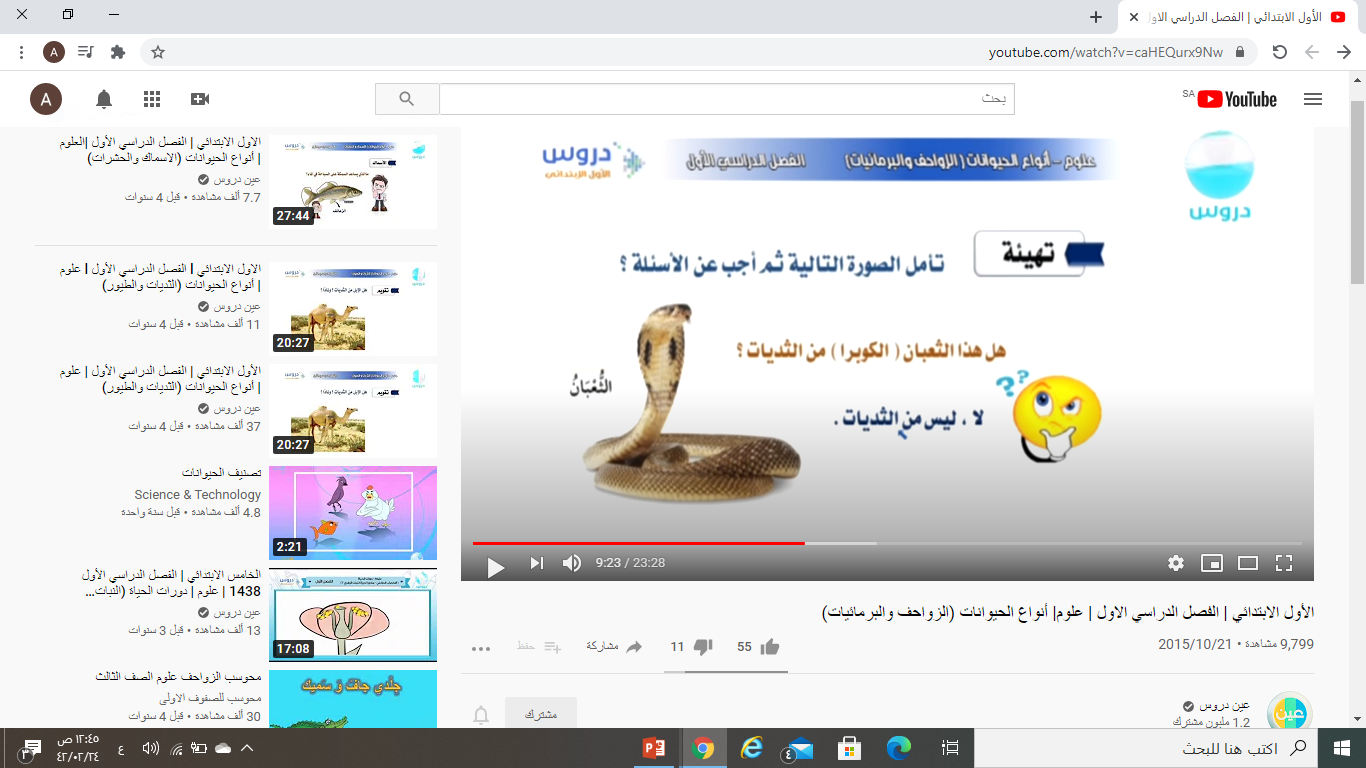 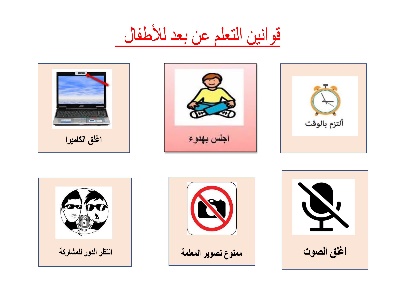 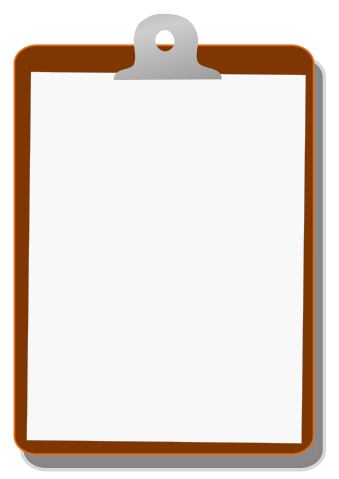 الثعبان
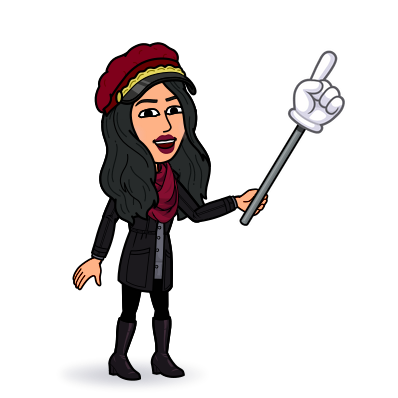 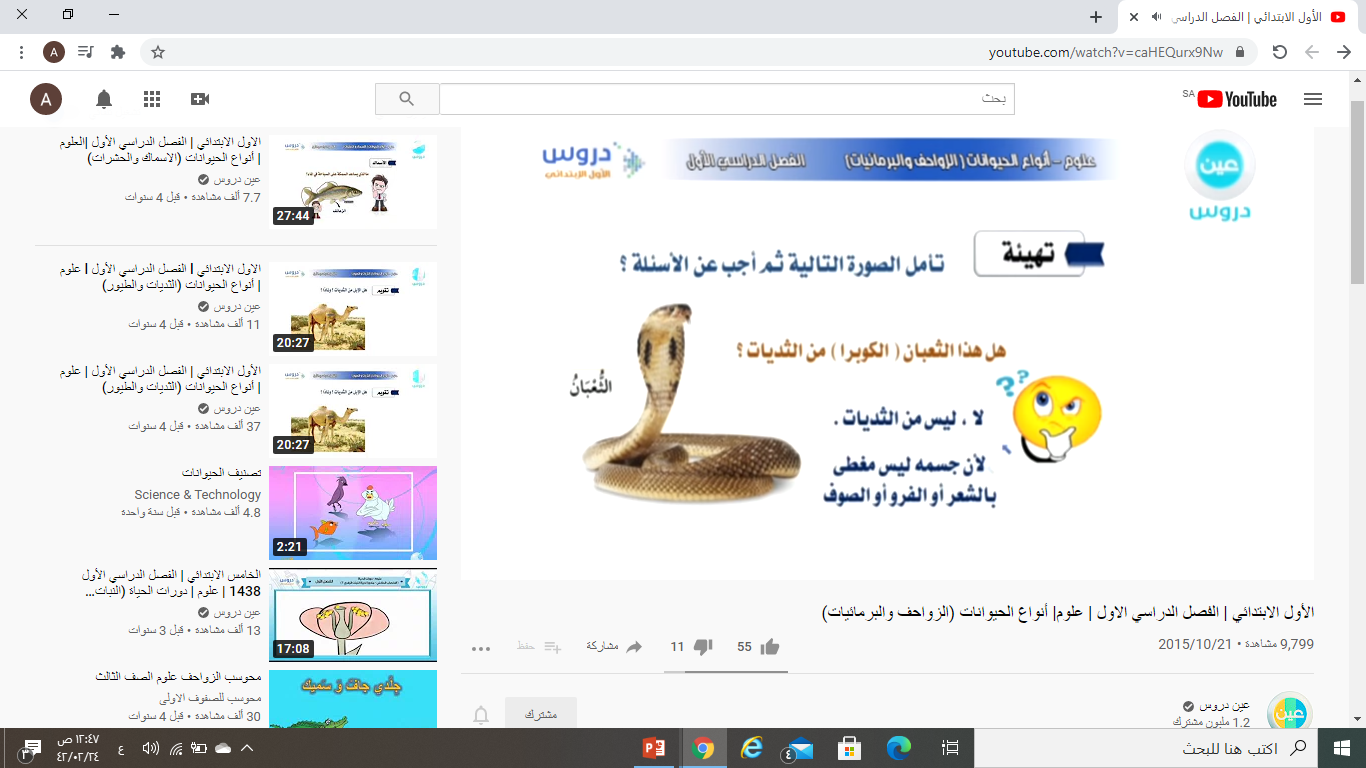 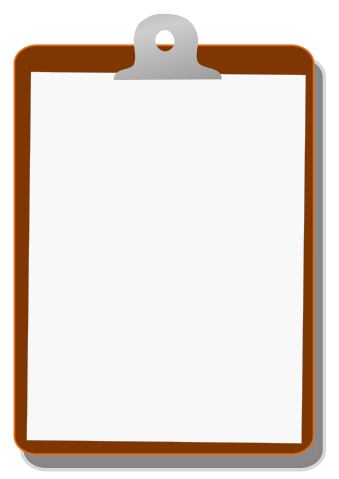 الزواحف
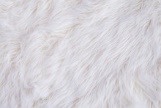 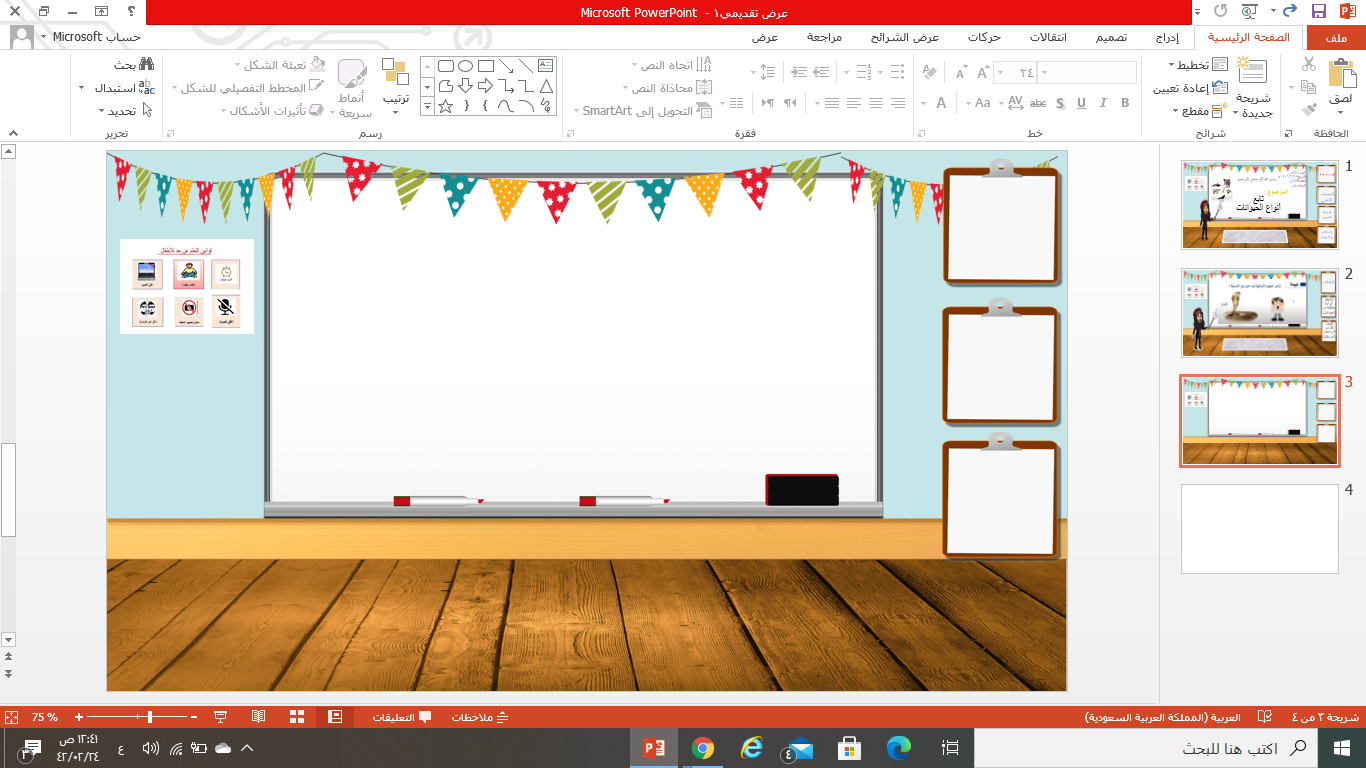 قراءة 
الصورة
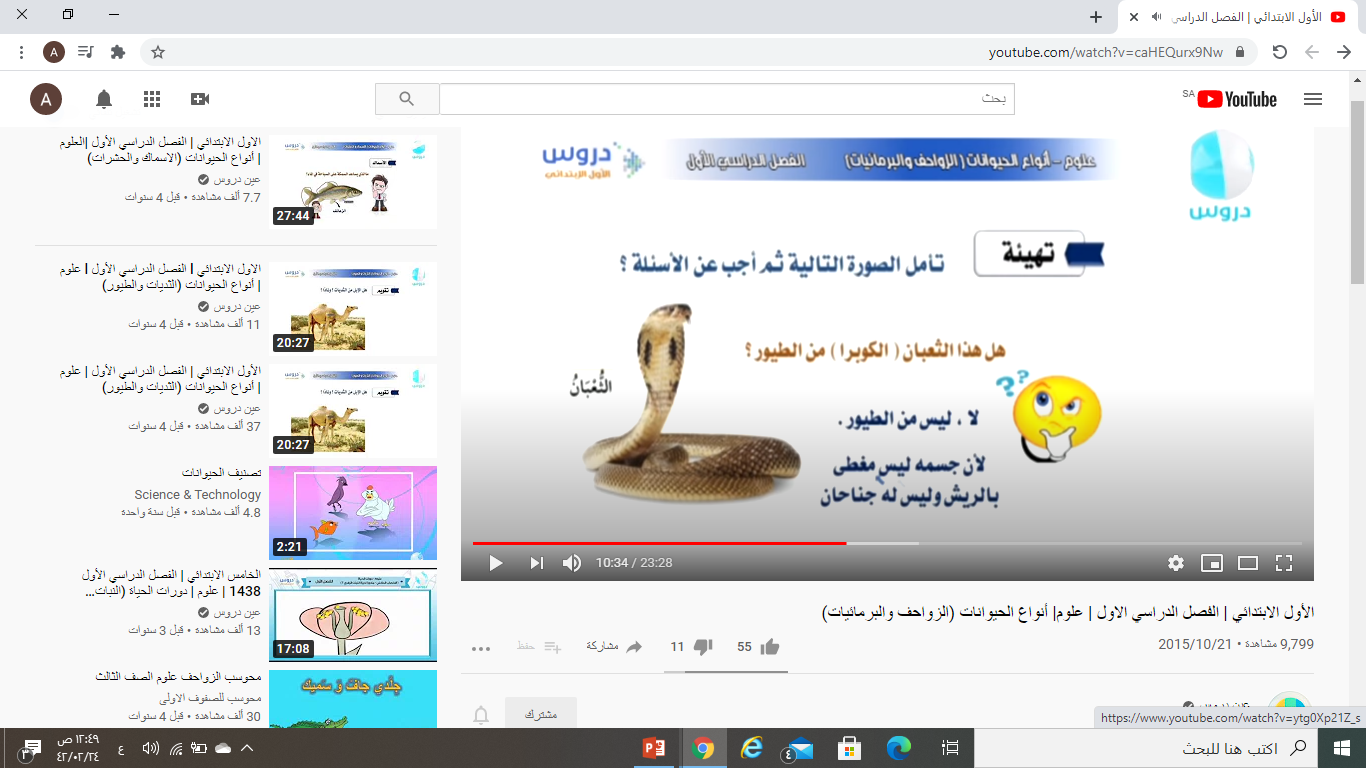 الثعبان
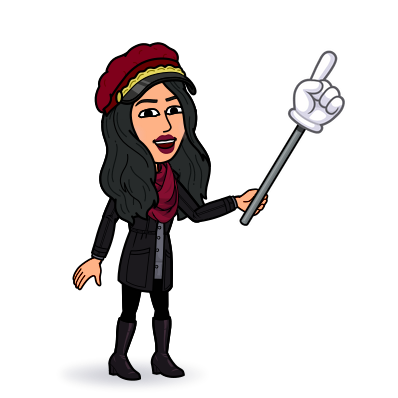 الزواحف
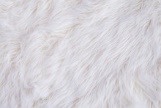 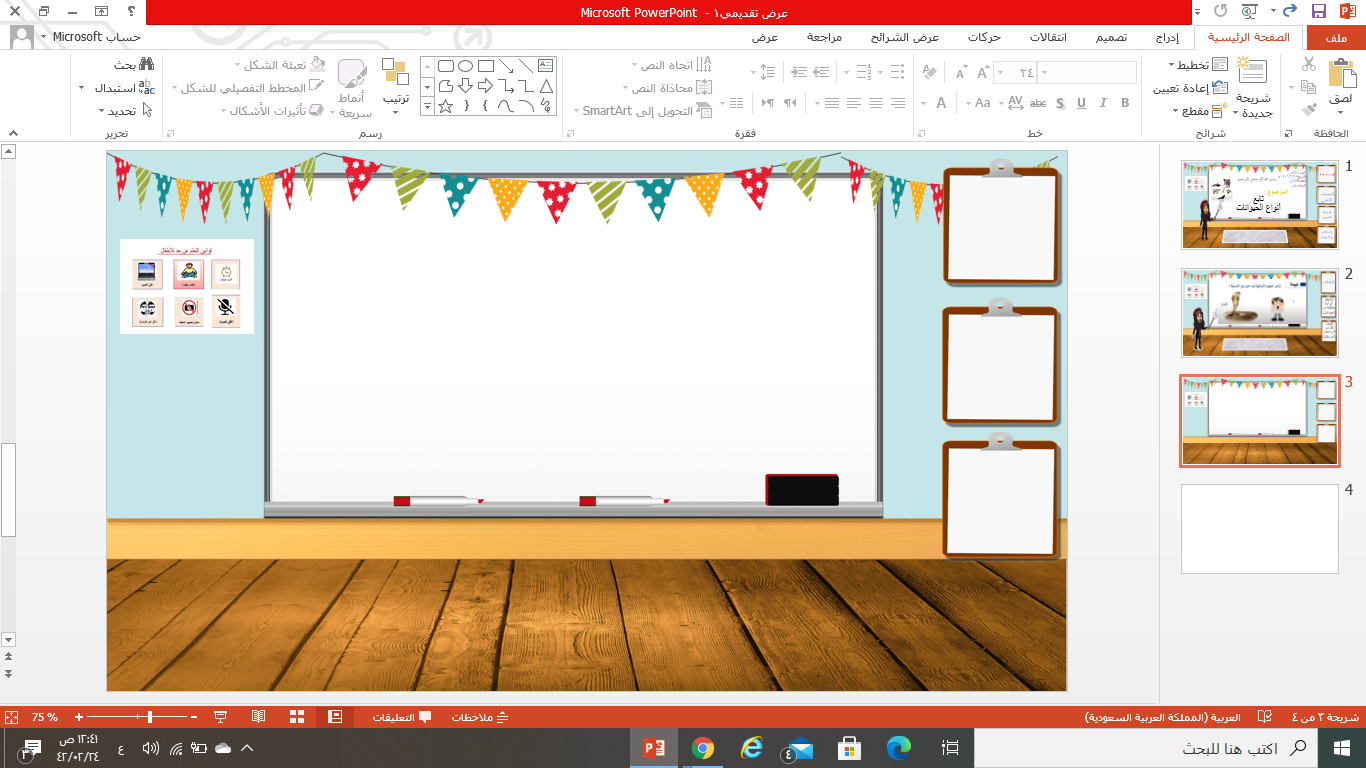 قراءة 
الصورة
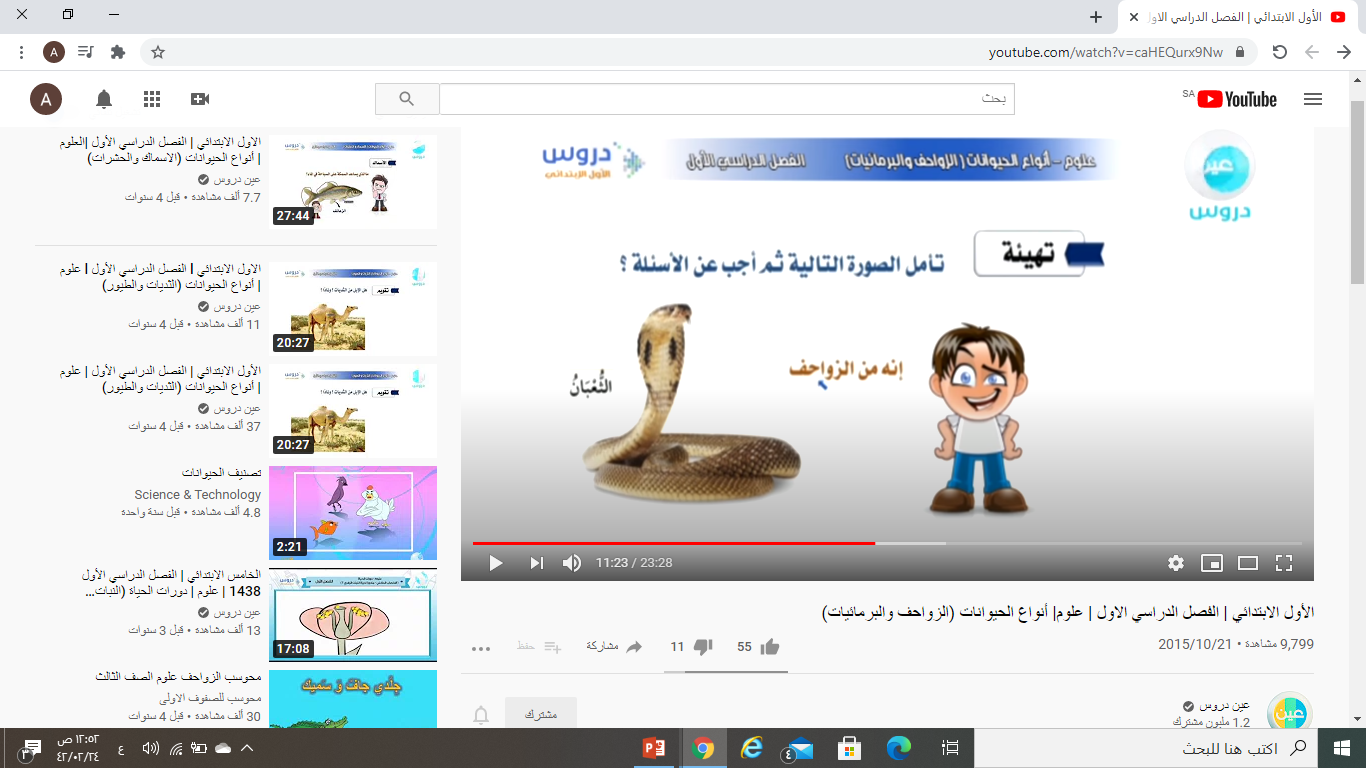 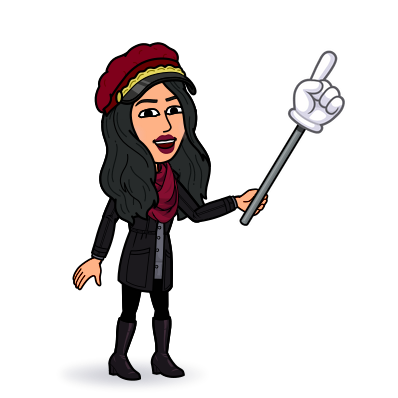 الثعبان
الزواحف
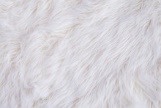 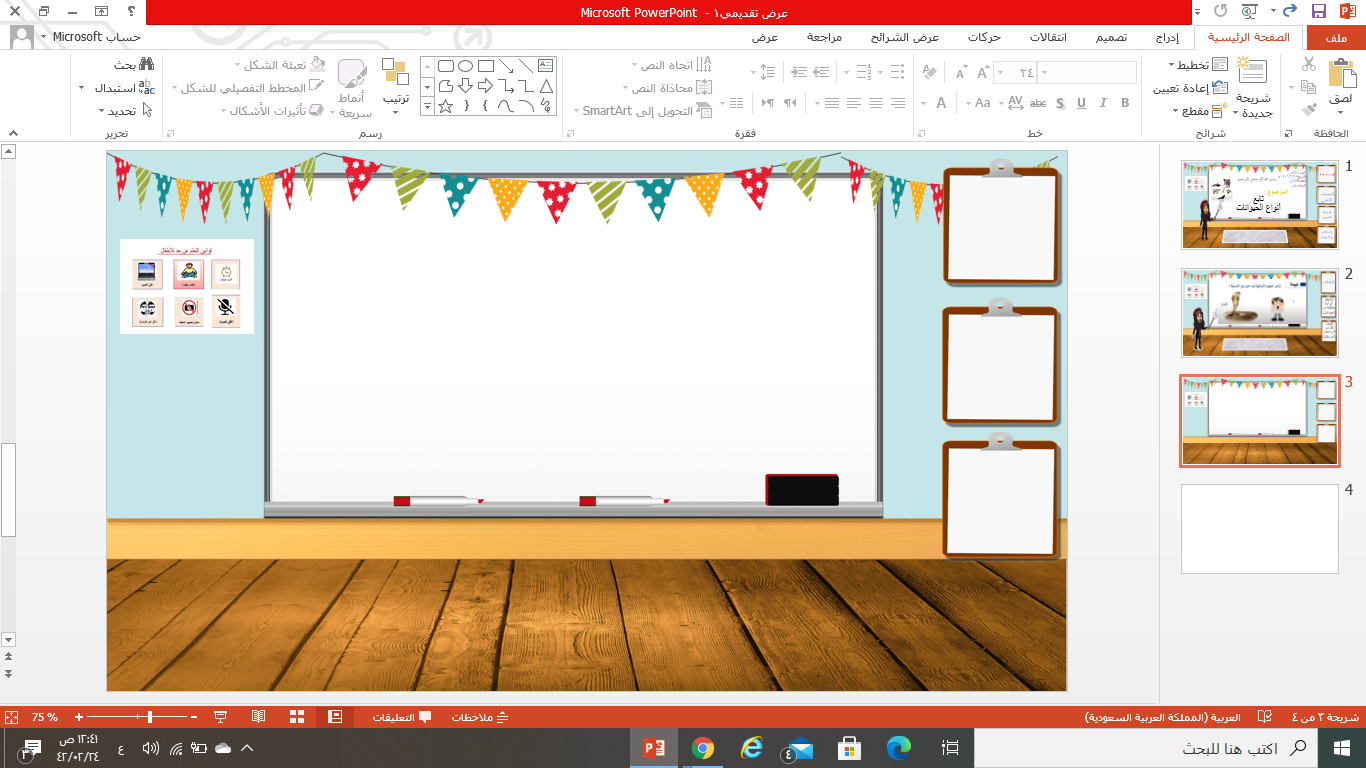 قراءة 
الصورة
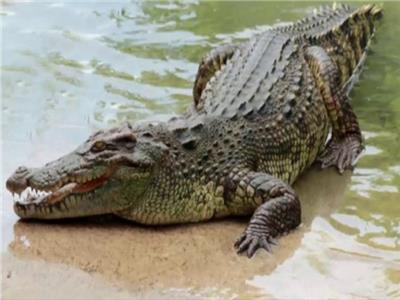 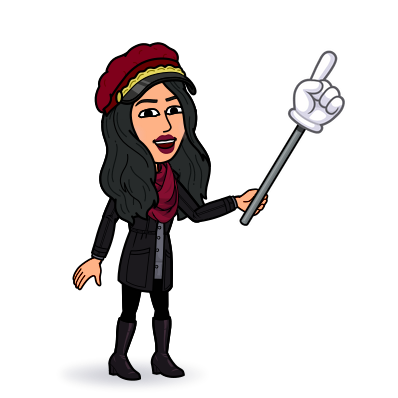 التمساح
تمساح
الزواحف
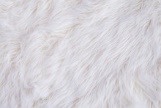 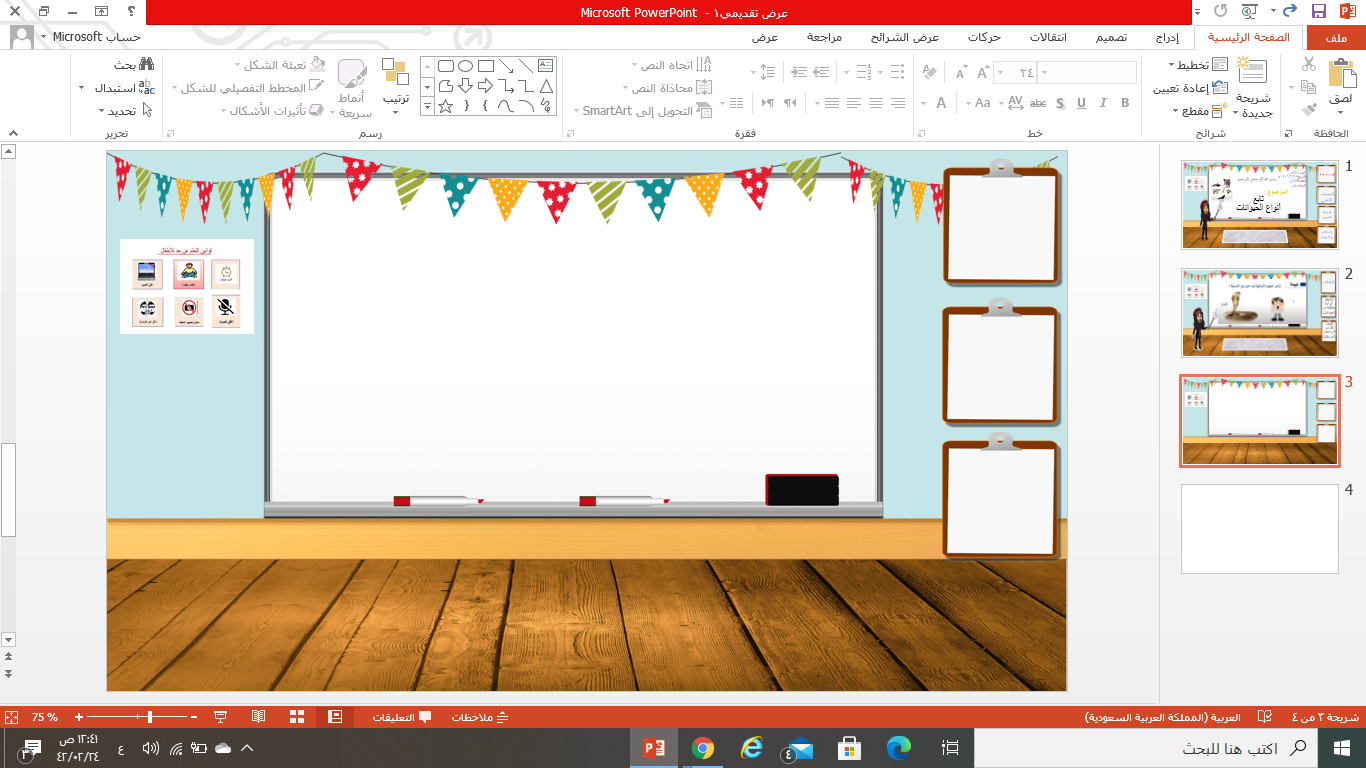 قراءة 
الصورة
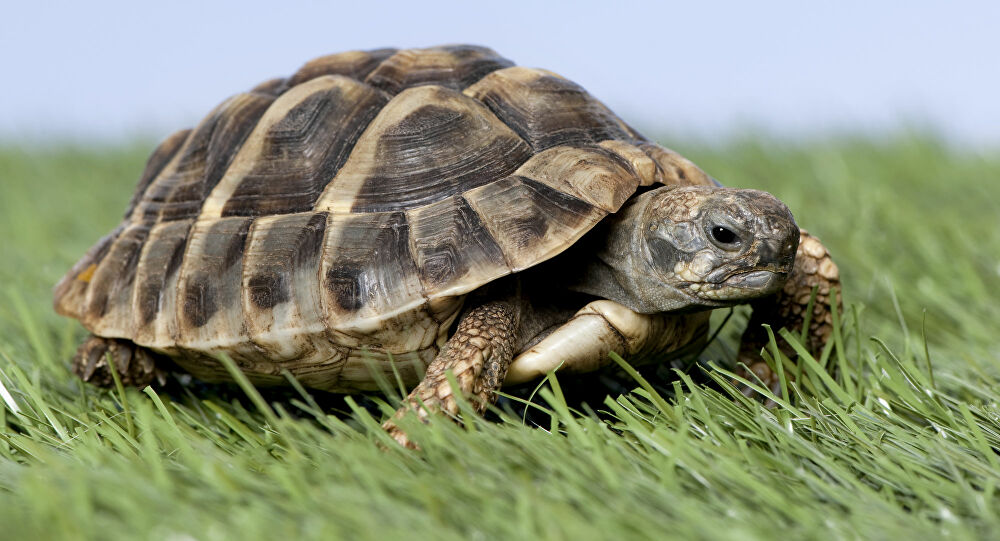 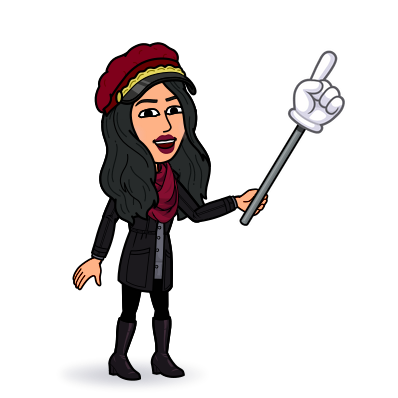 السلحفاة
سلحفاة
الزواحف
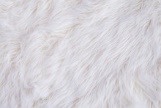 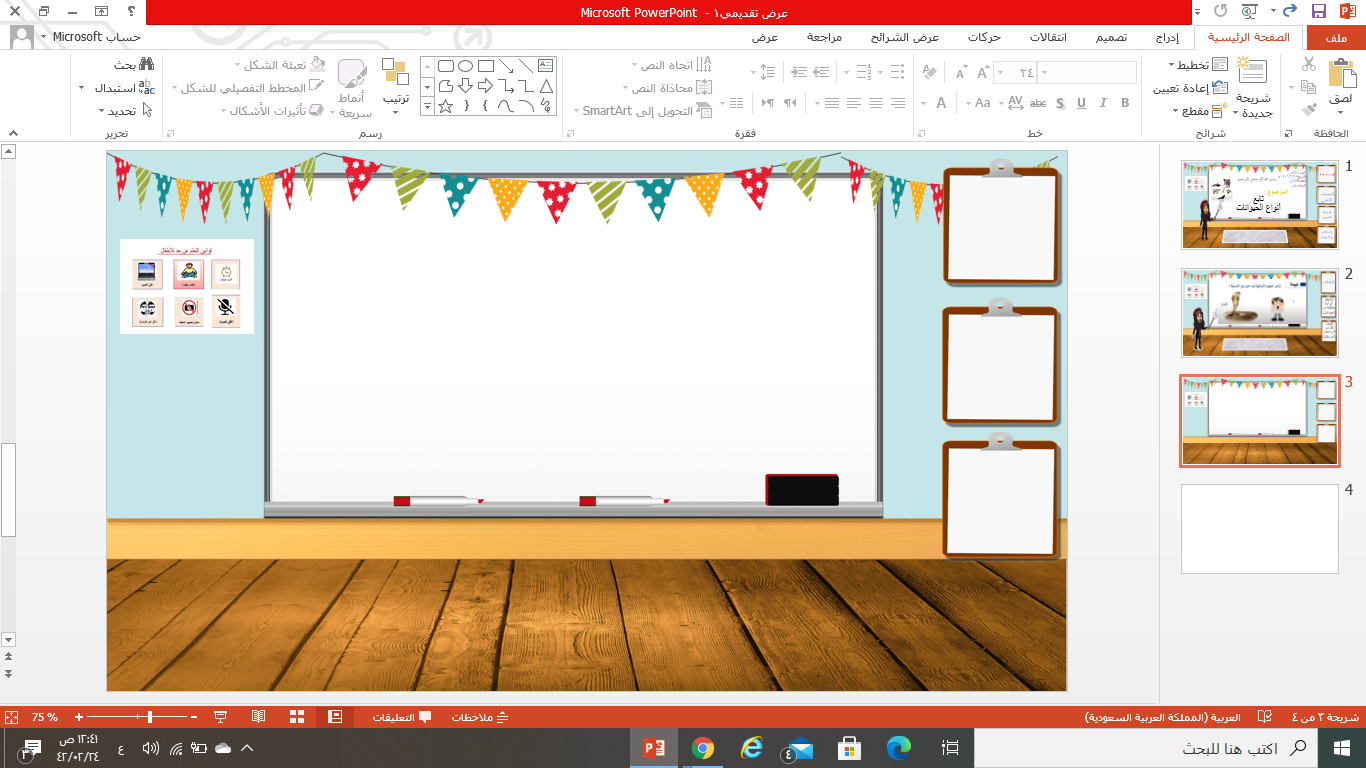 قراءة 
الصور
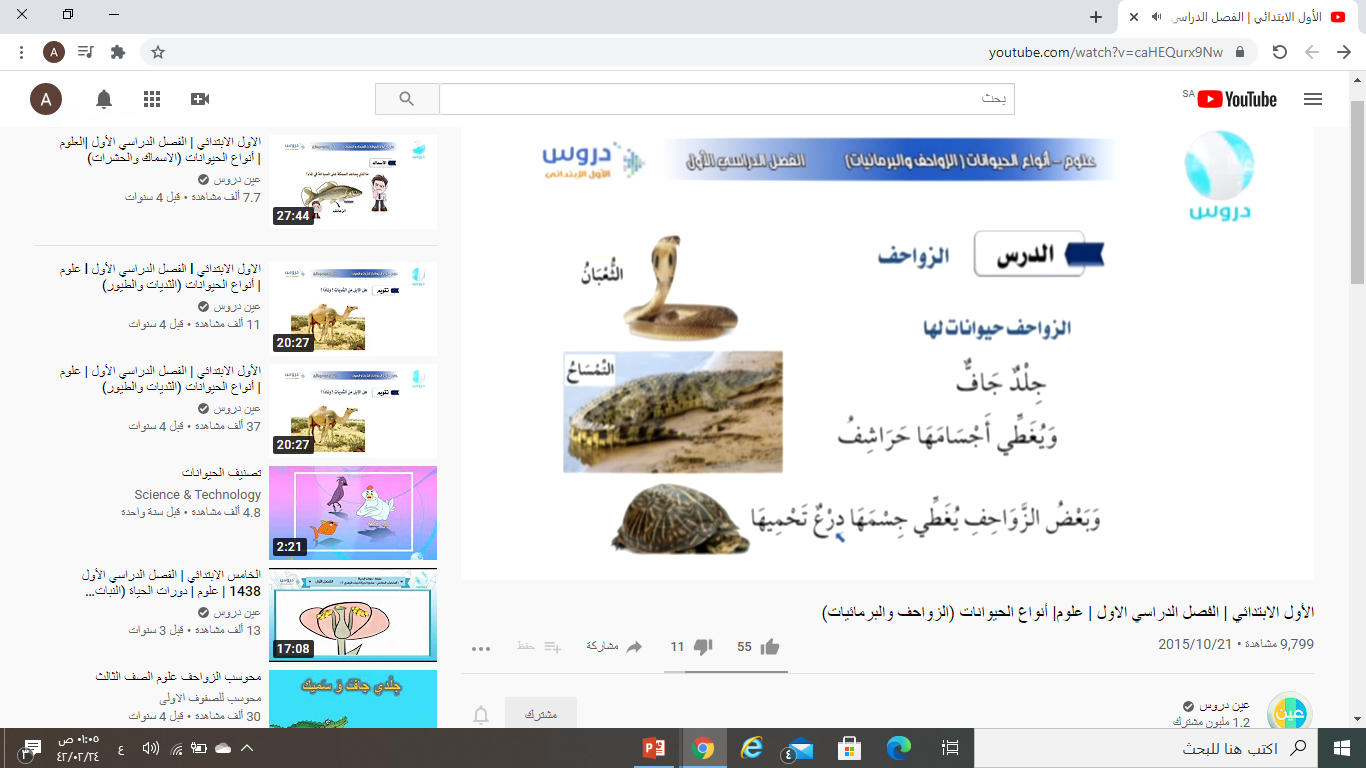 الثعبان
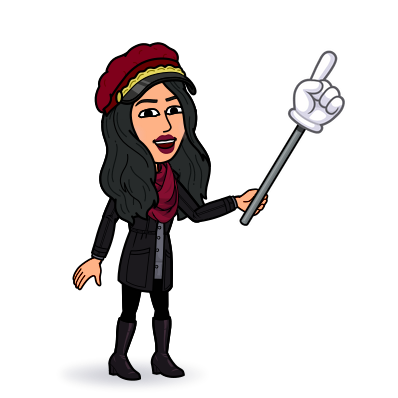 الزواحف
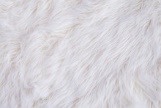 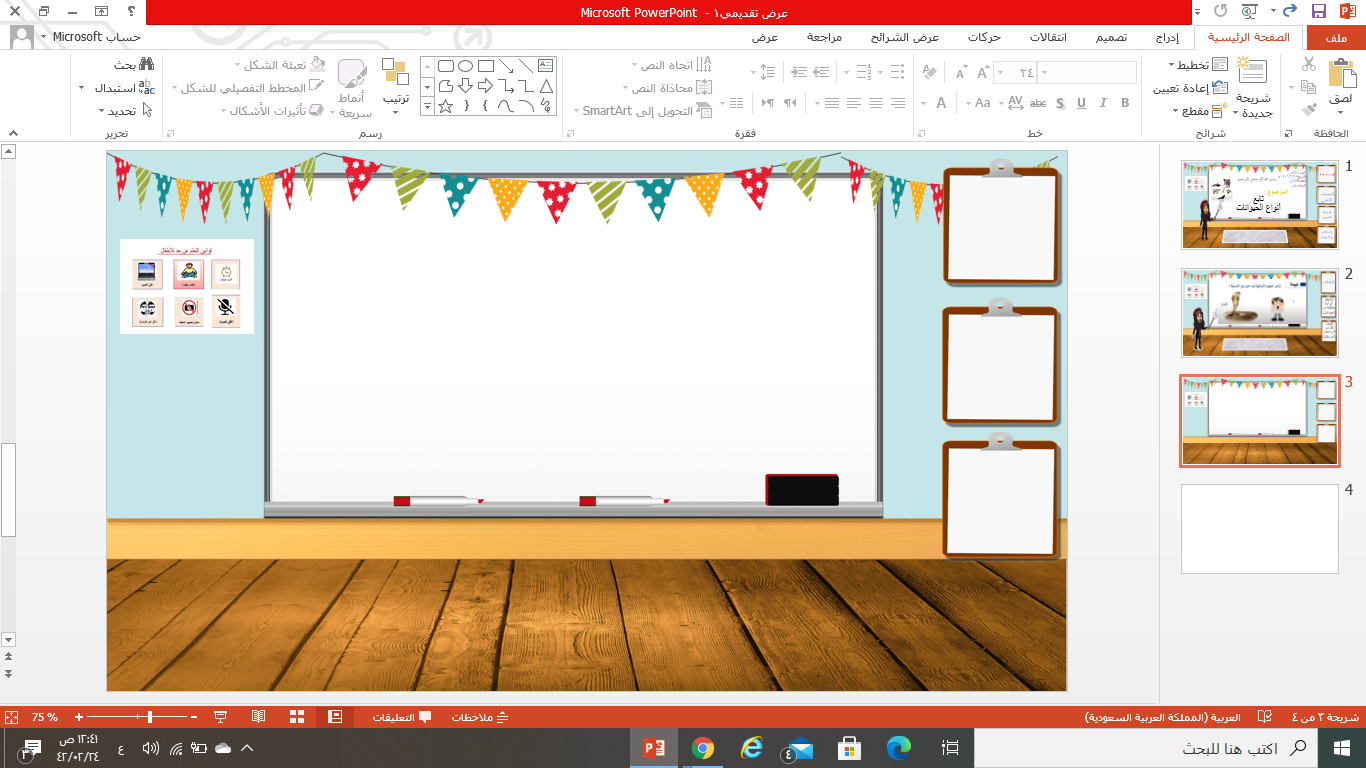 قراءة 
الصورة
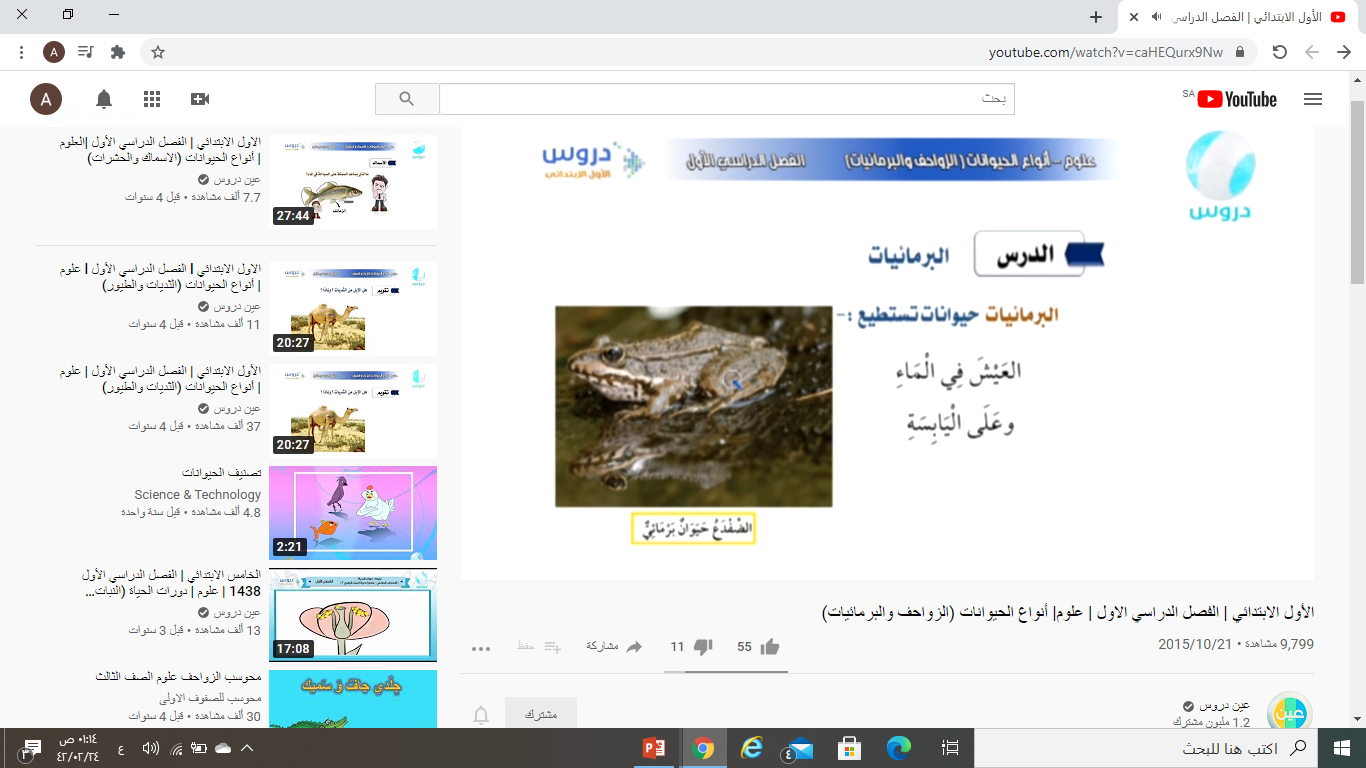 الضفدع
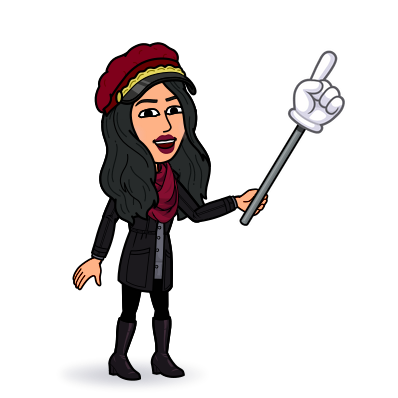 البرمائيات
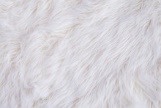 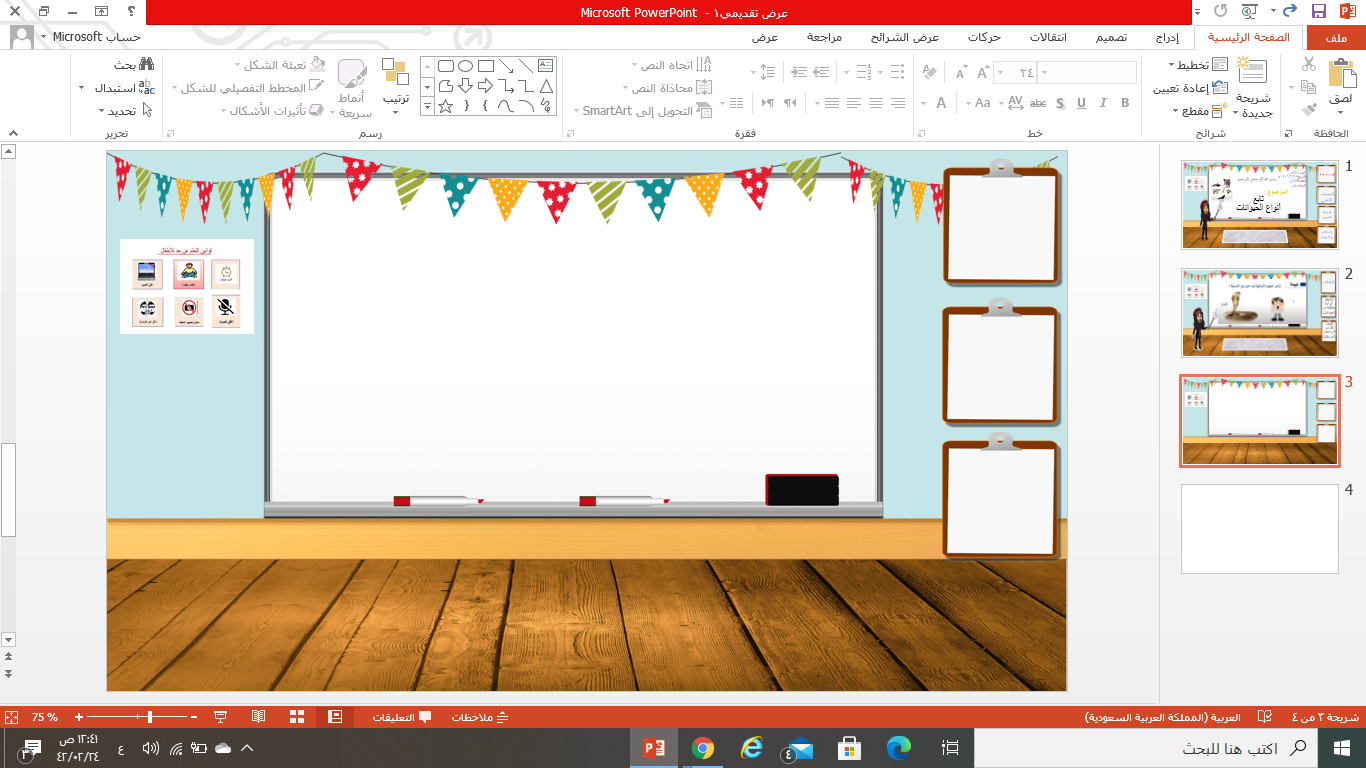 قراءة 
الصورة
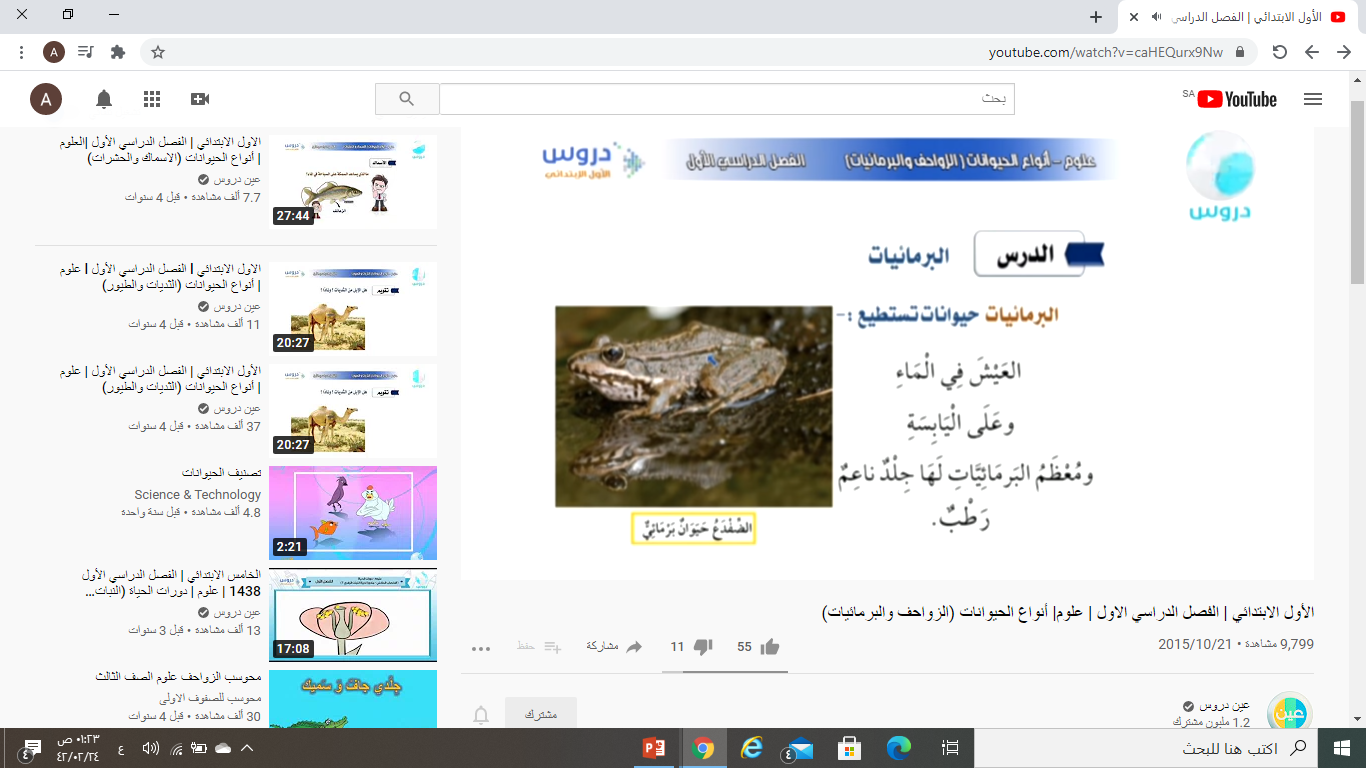 الضفدع
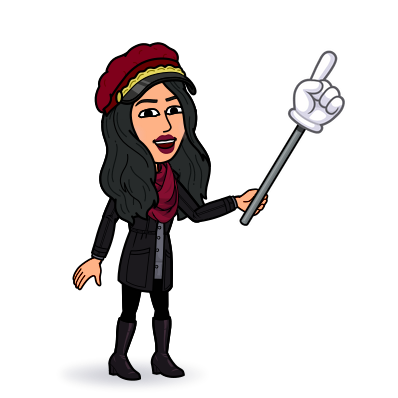 البرمائيات
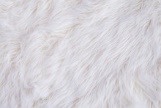 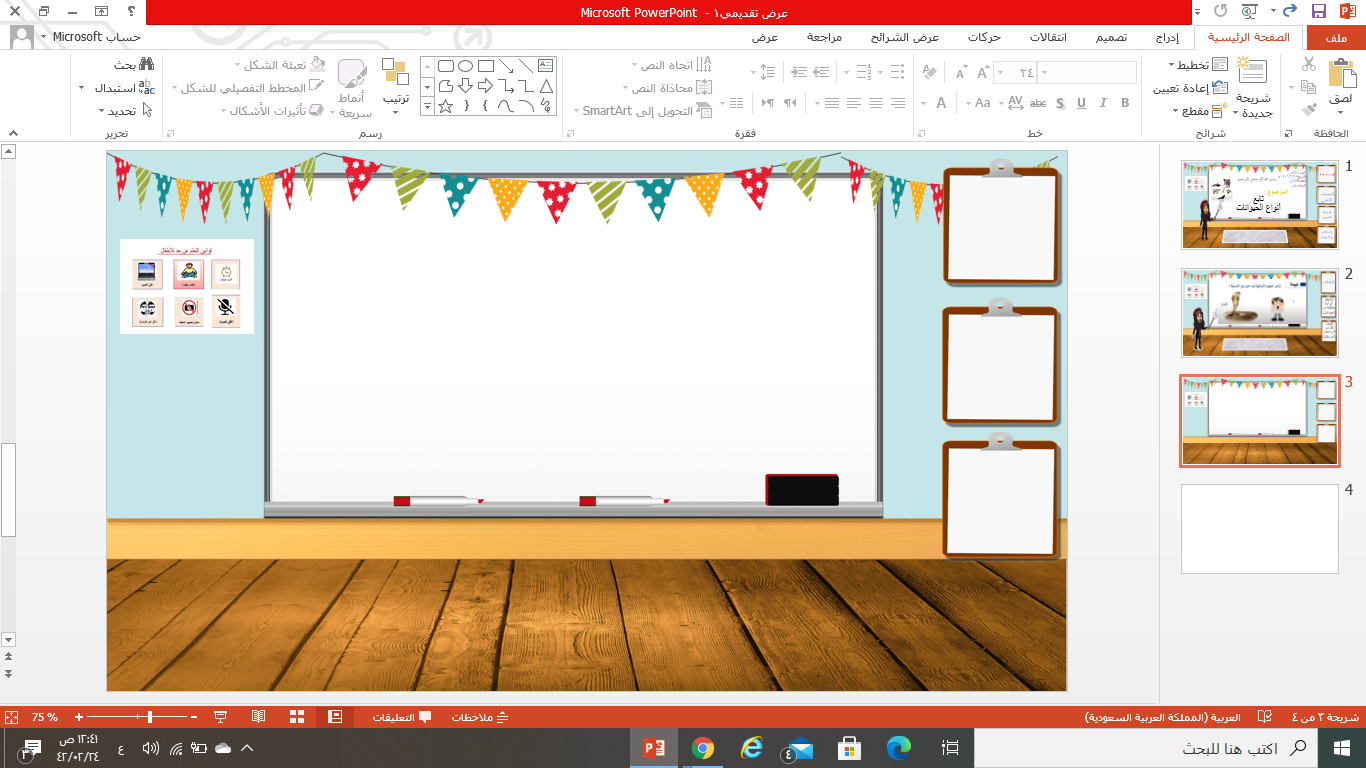 استراتيجية
 
العصف الذهني
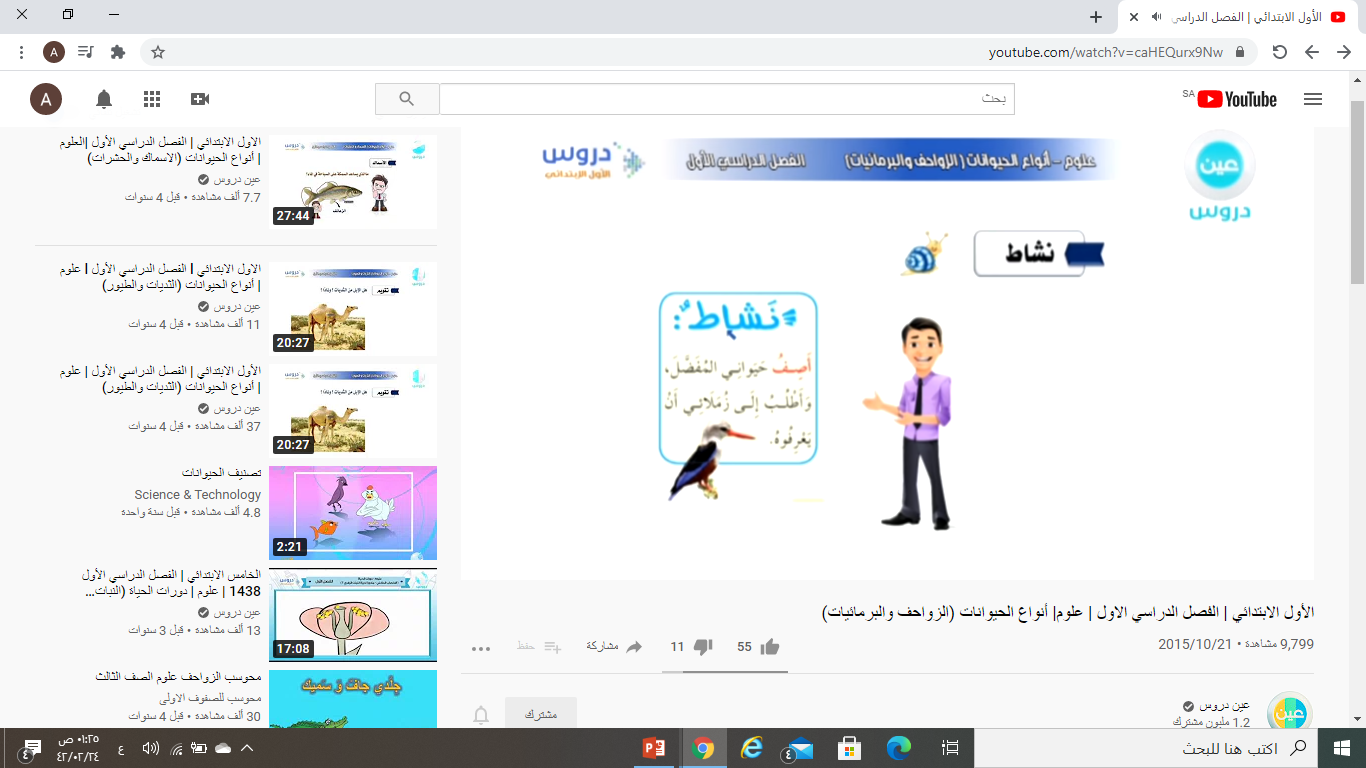 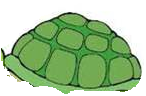 قل 
ما 
ارسمه ؟
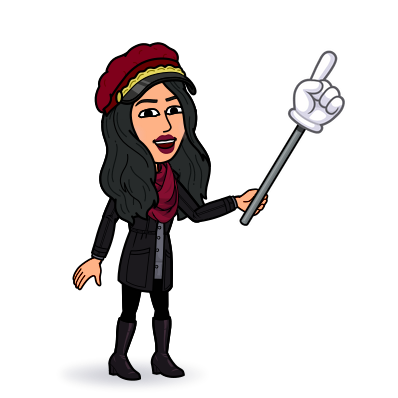 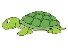 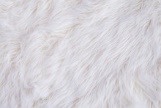 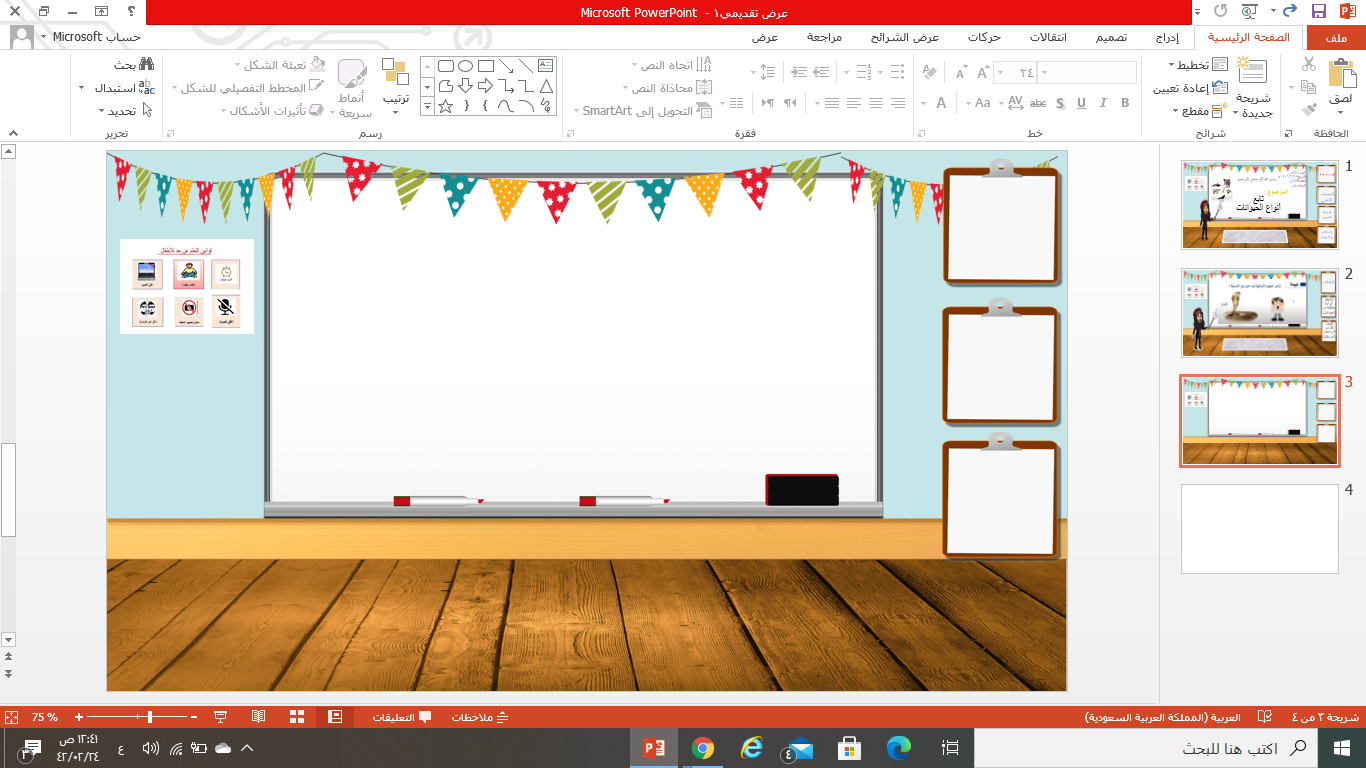 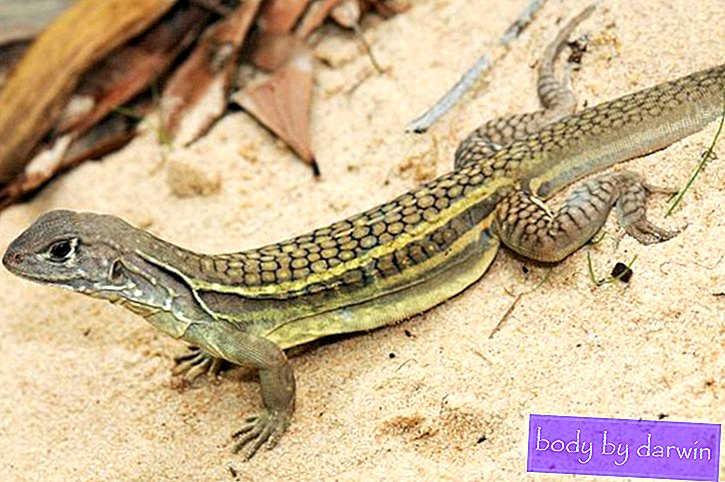 تقويم
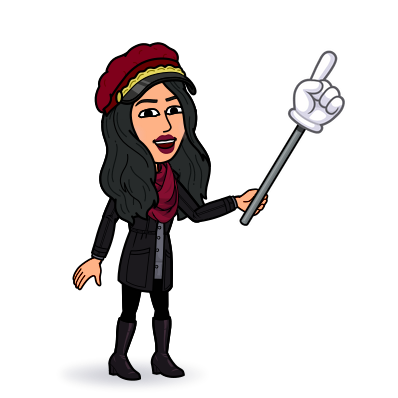 الزواحف
تُعد هذه السحلية من .............
البرمائيات
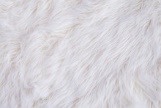 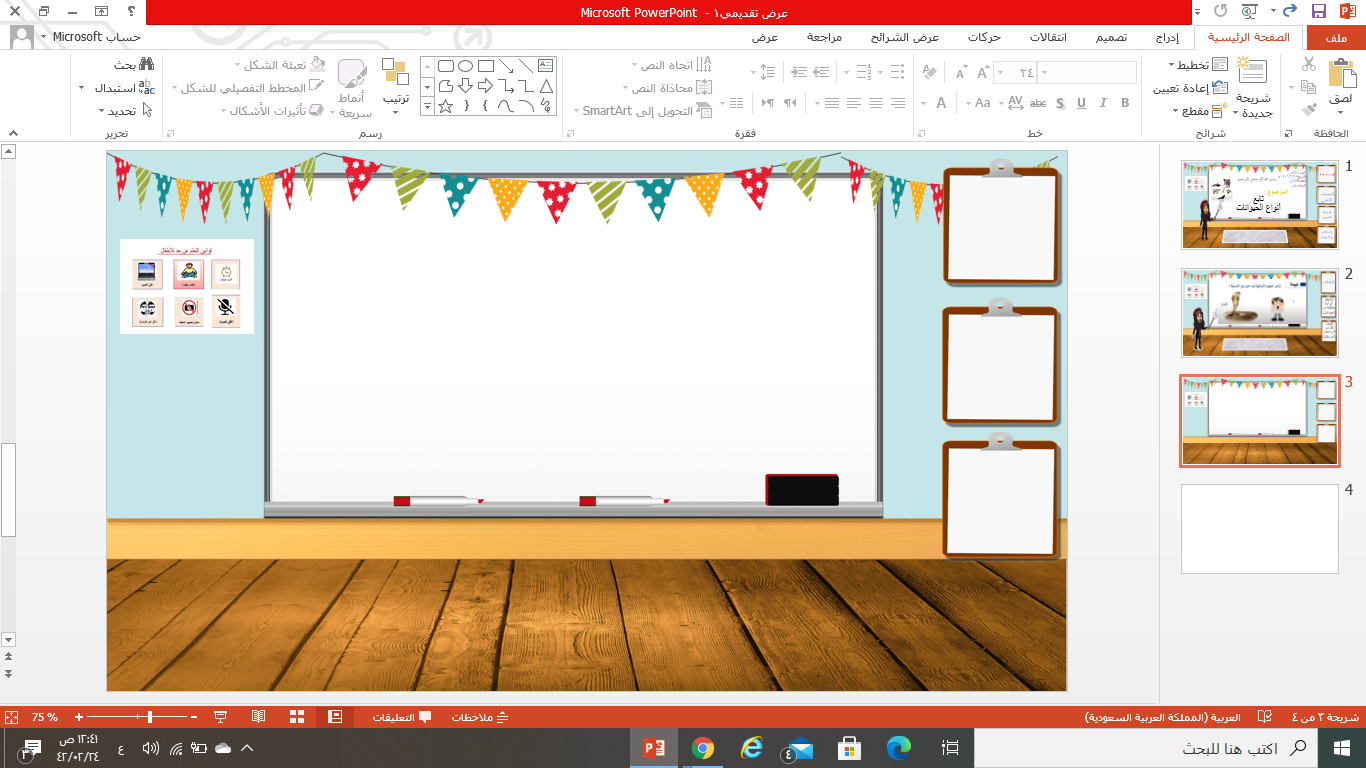 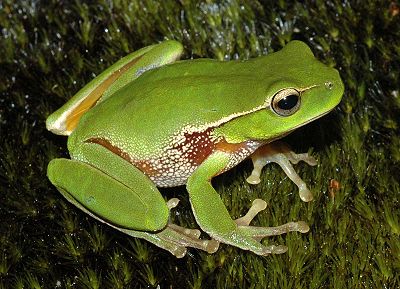 تقويم
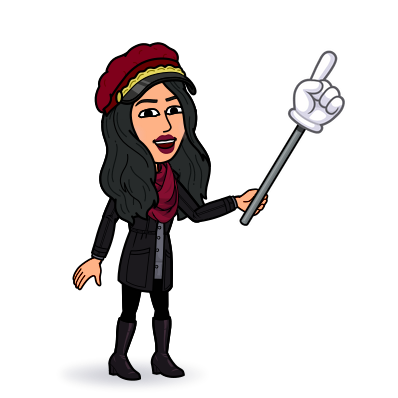 الزواحف
يُعد هذا الضفدع من .........
البرمائيات
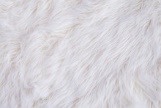 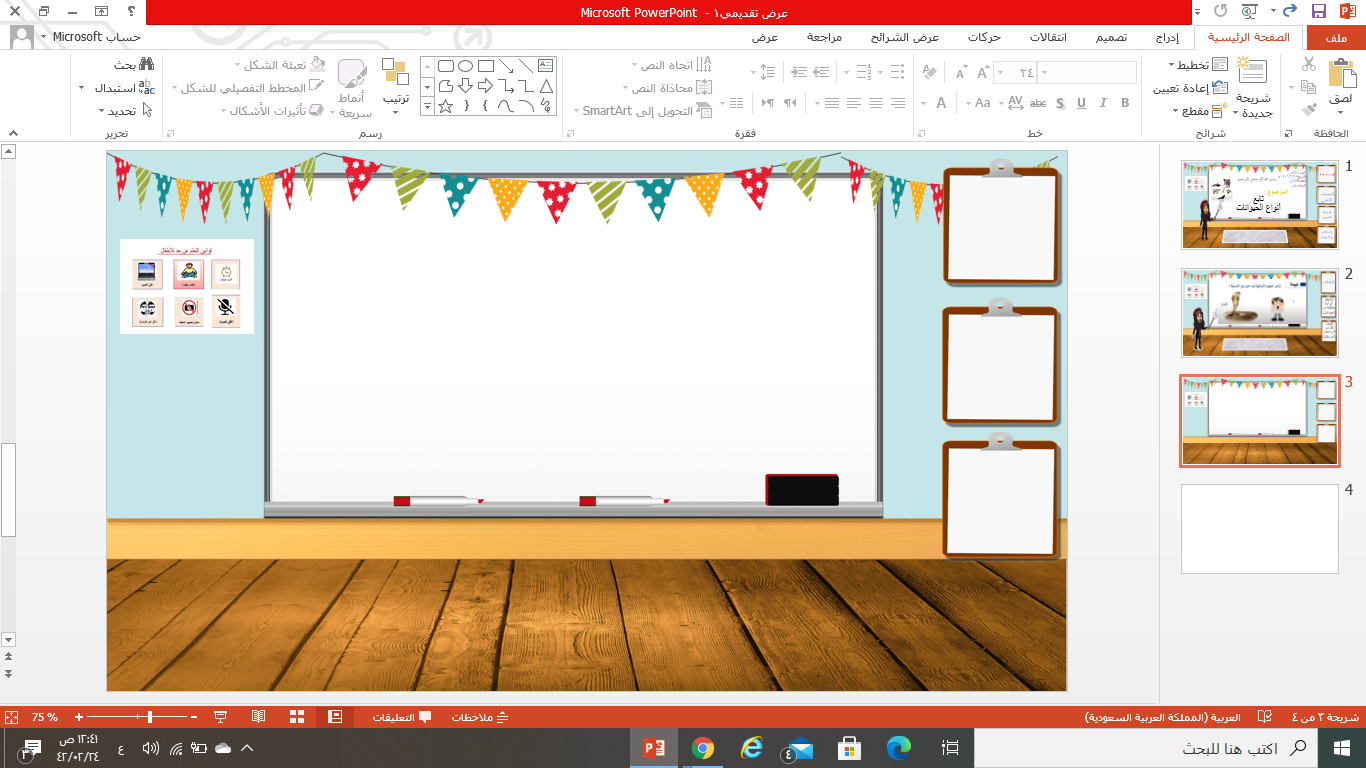 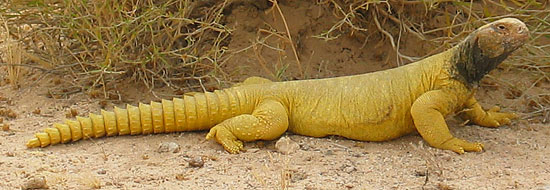 تقويم
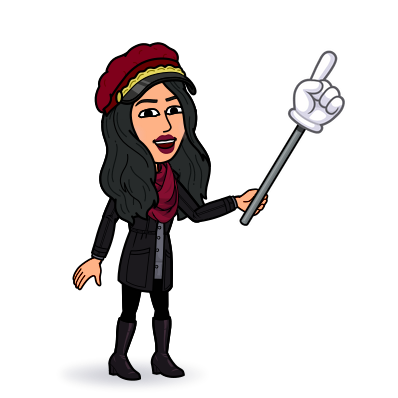 الزواحف
هذا الضب من ...........
البرمائيات
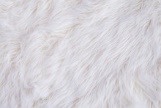 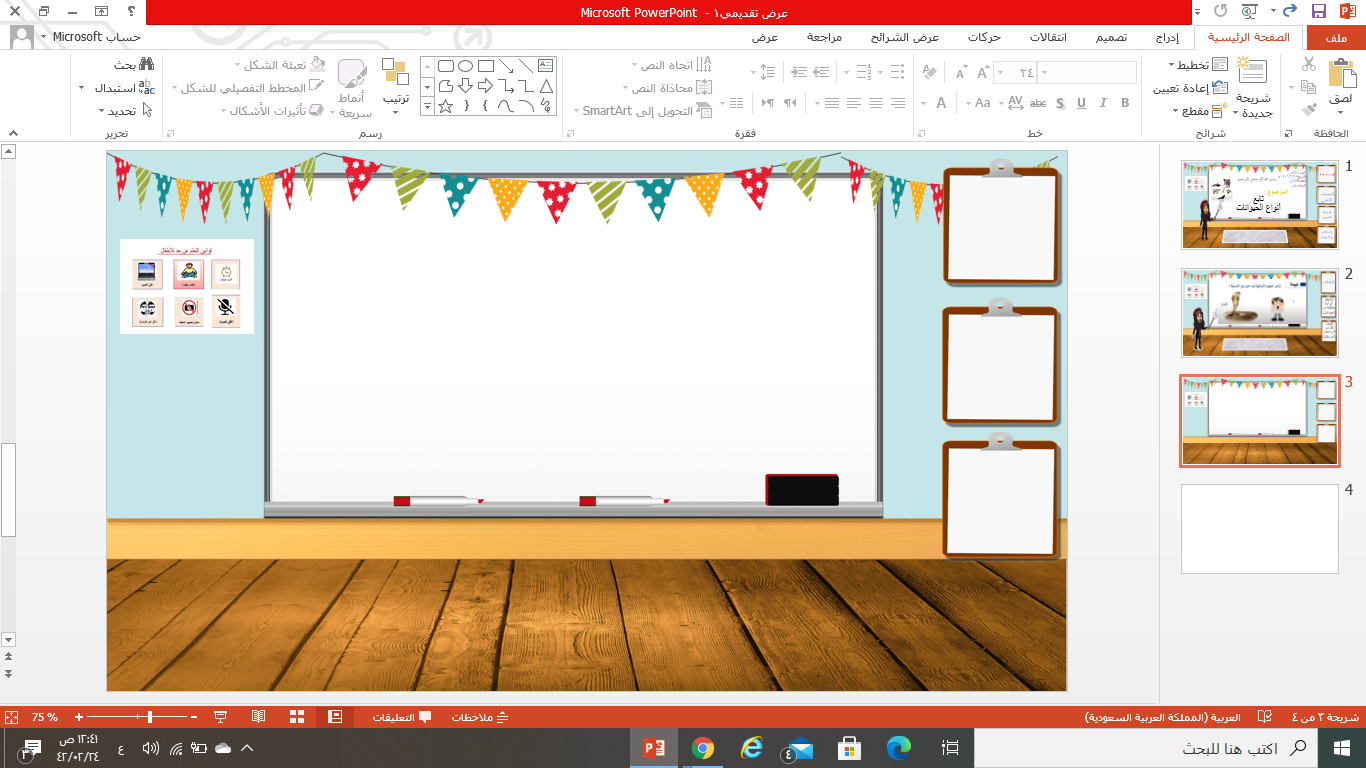 تقويم
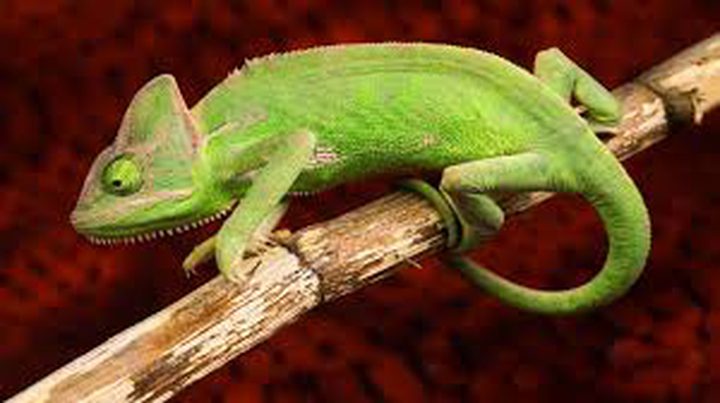 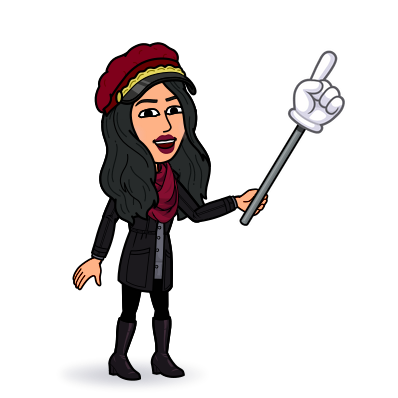 الزواحف
هذه الحرباء من .........
البرمائيات
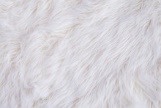 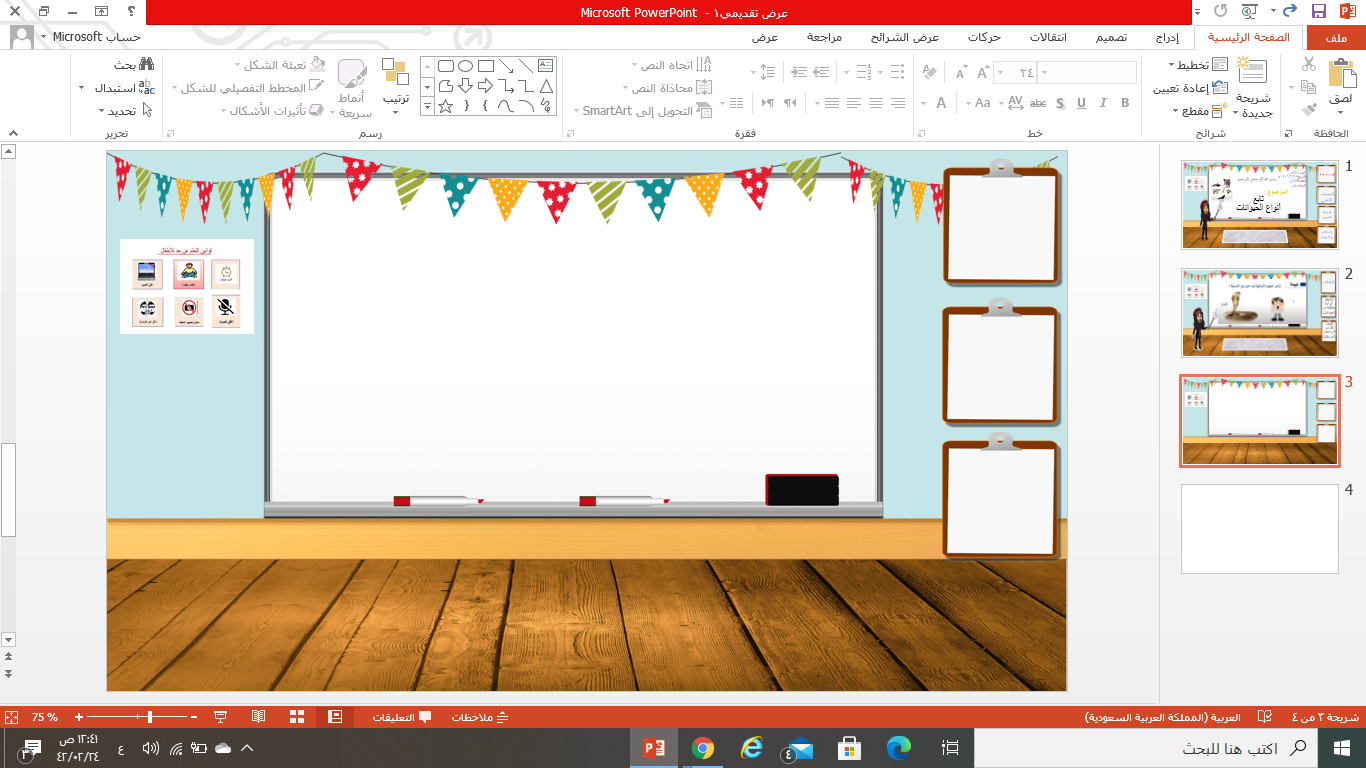 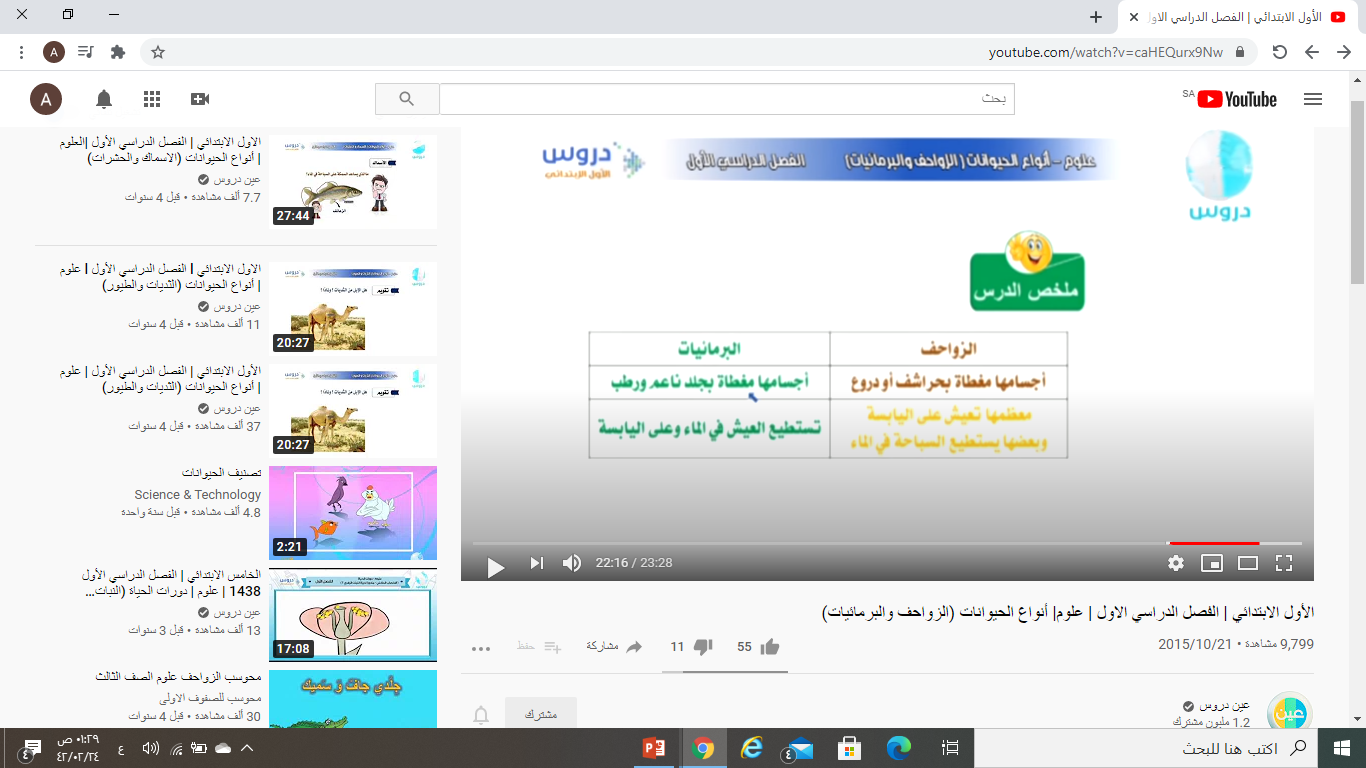 مقارنة
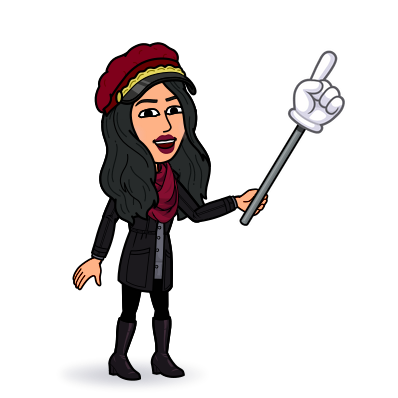 البرمائيات
الزواحف
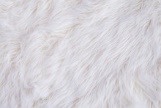 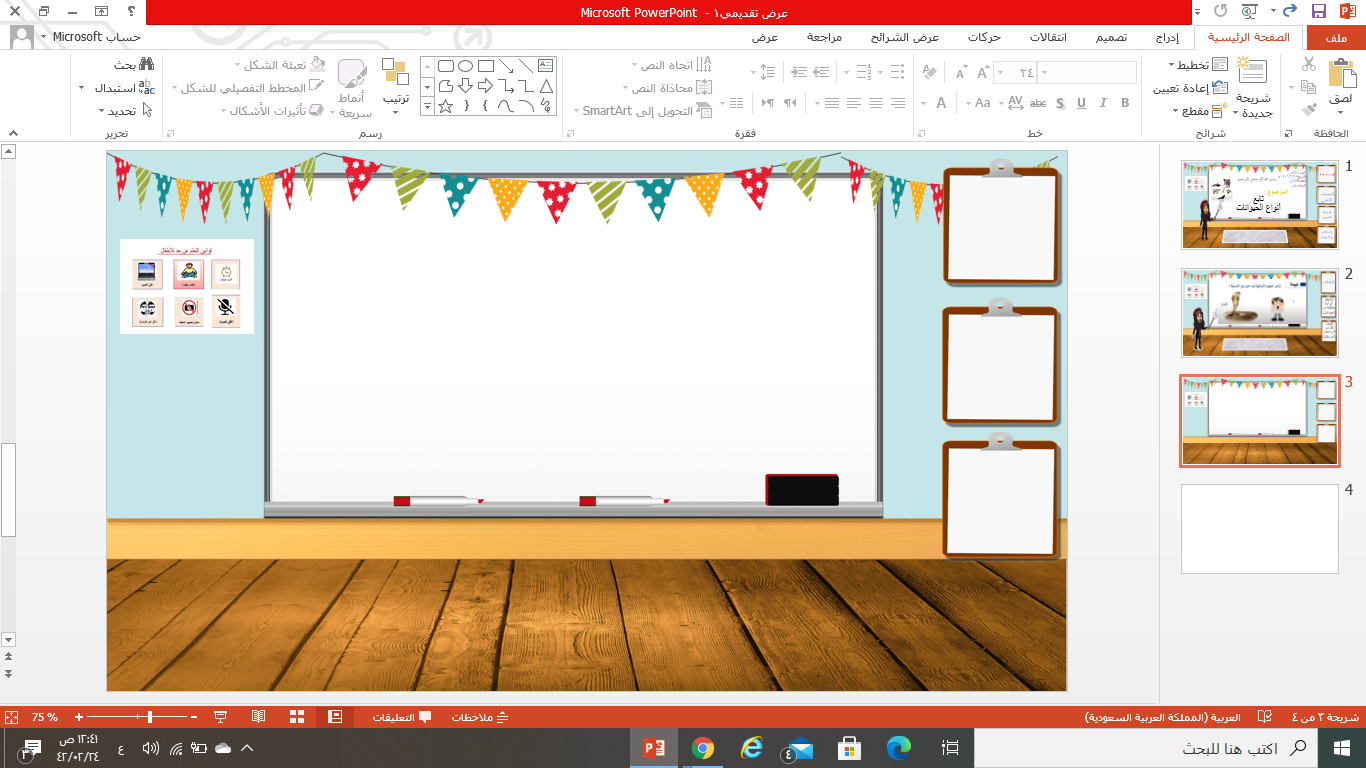 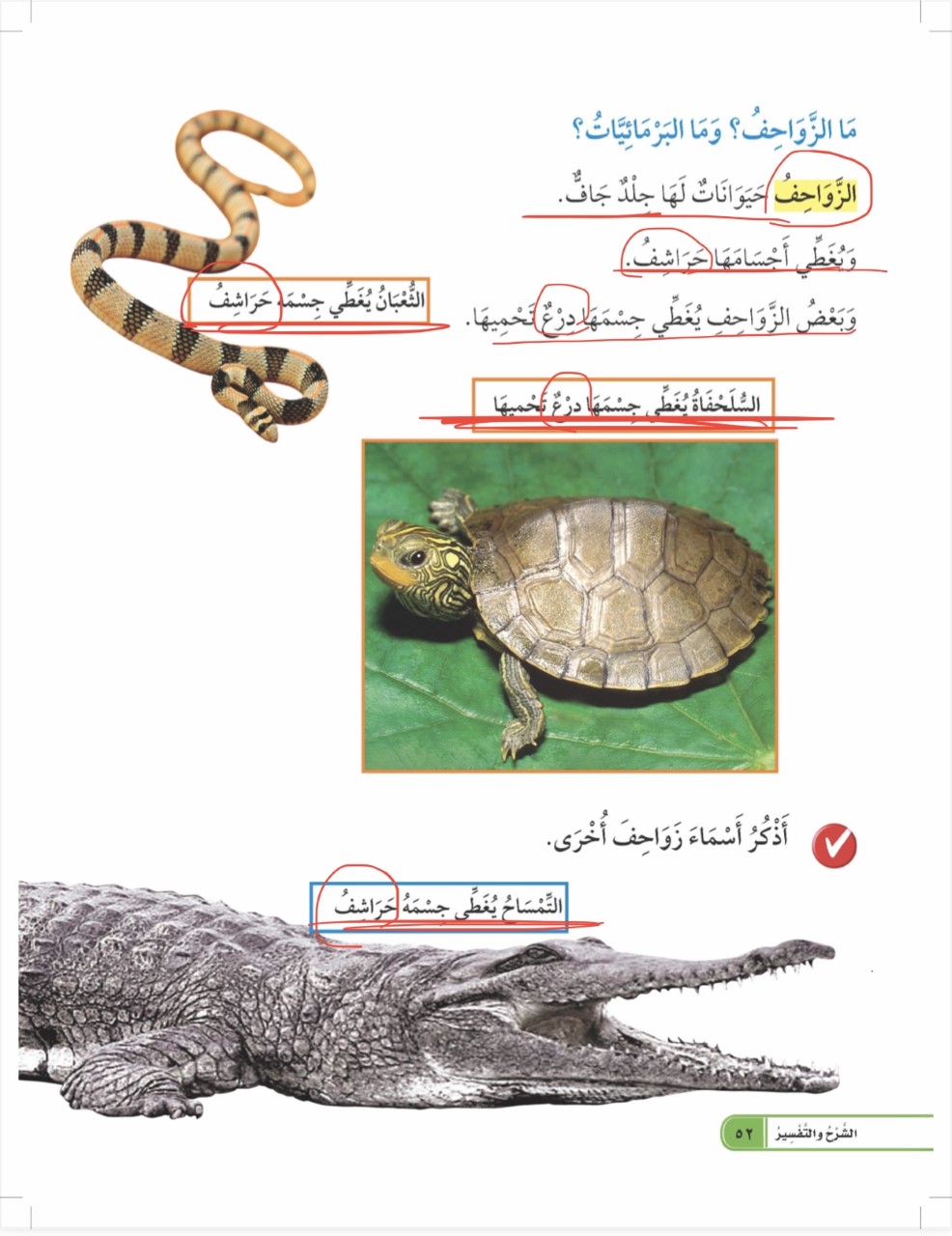 كتاب
 الطالب
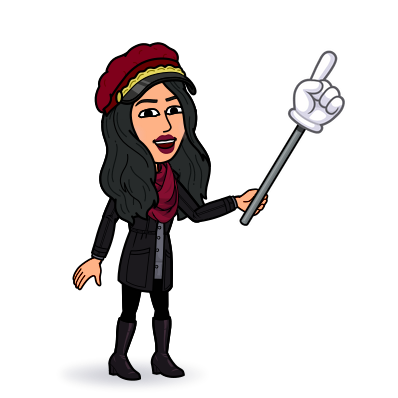 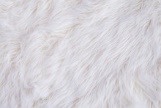 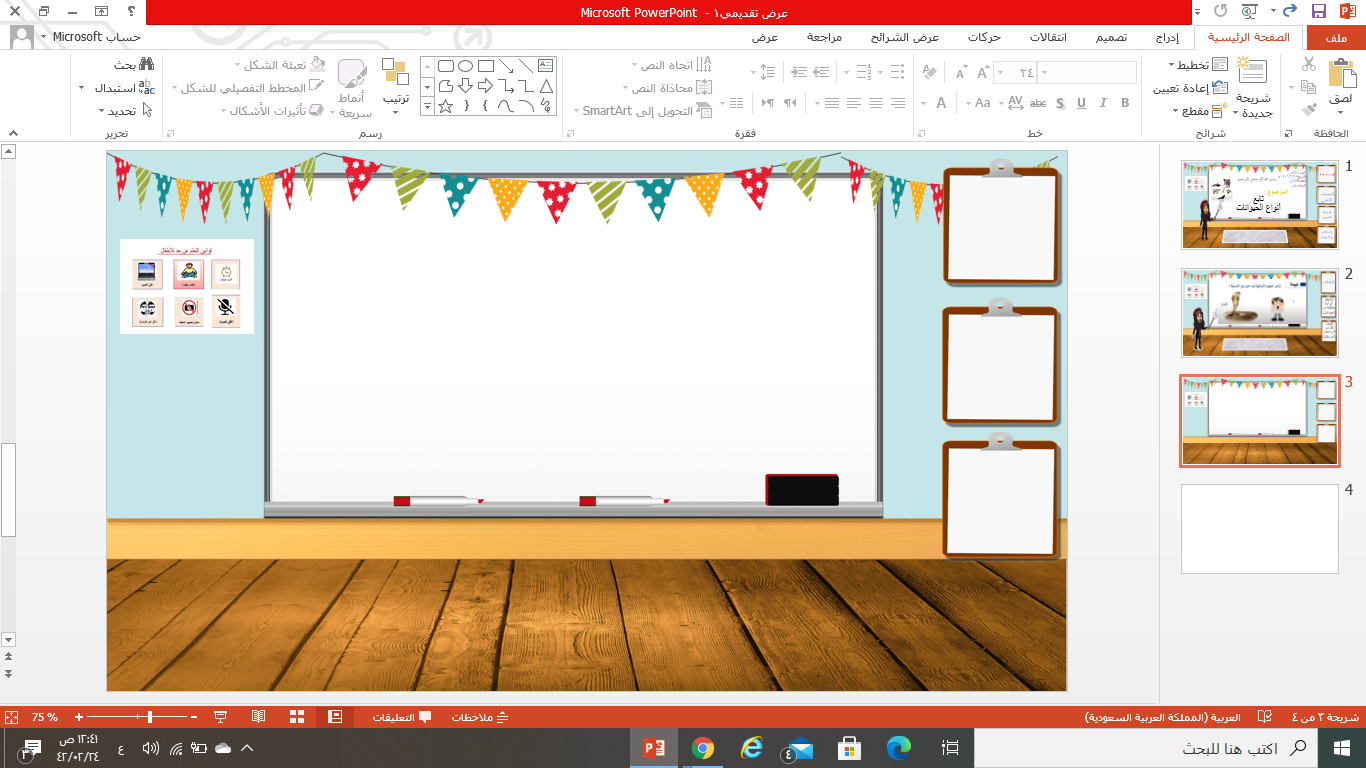 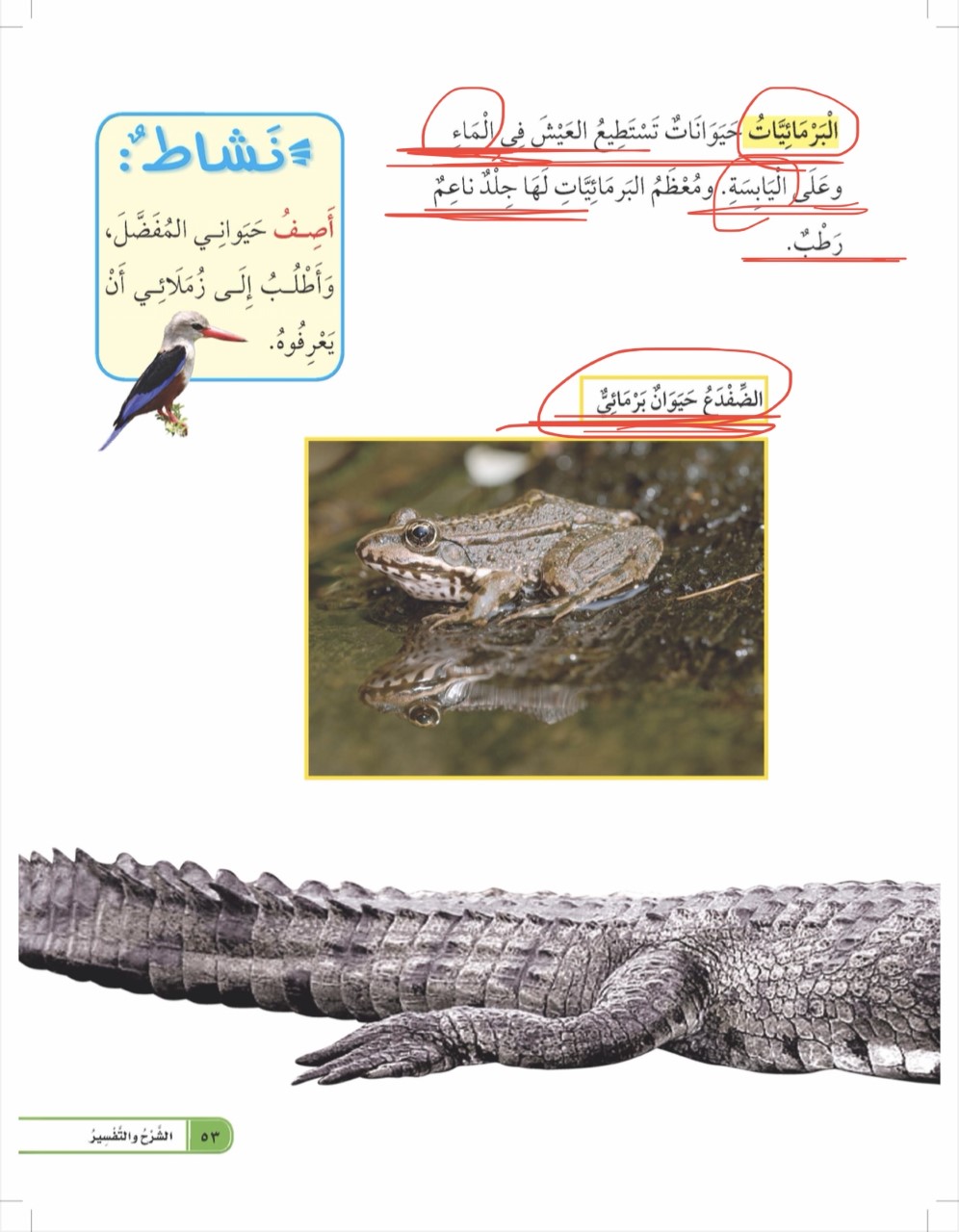 كتاب
 الطالب
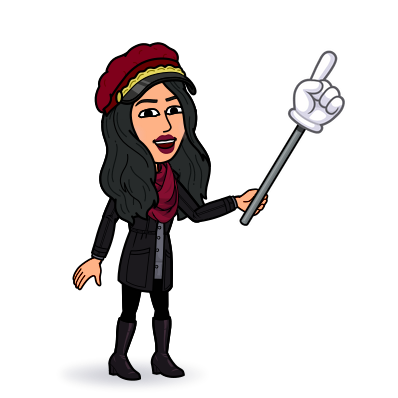 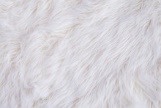 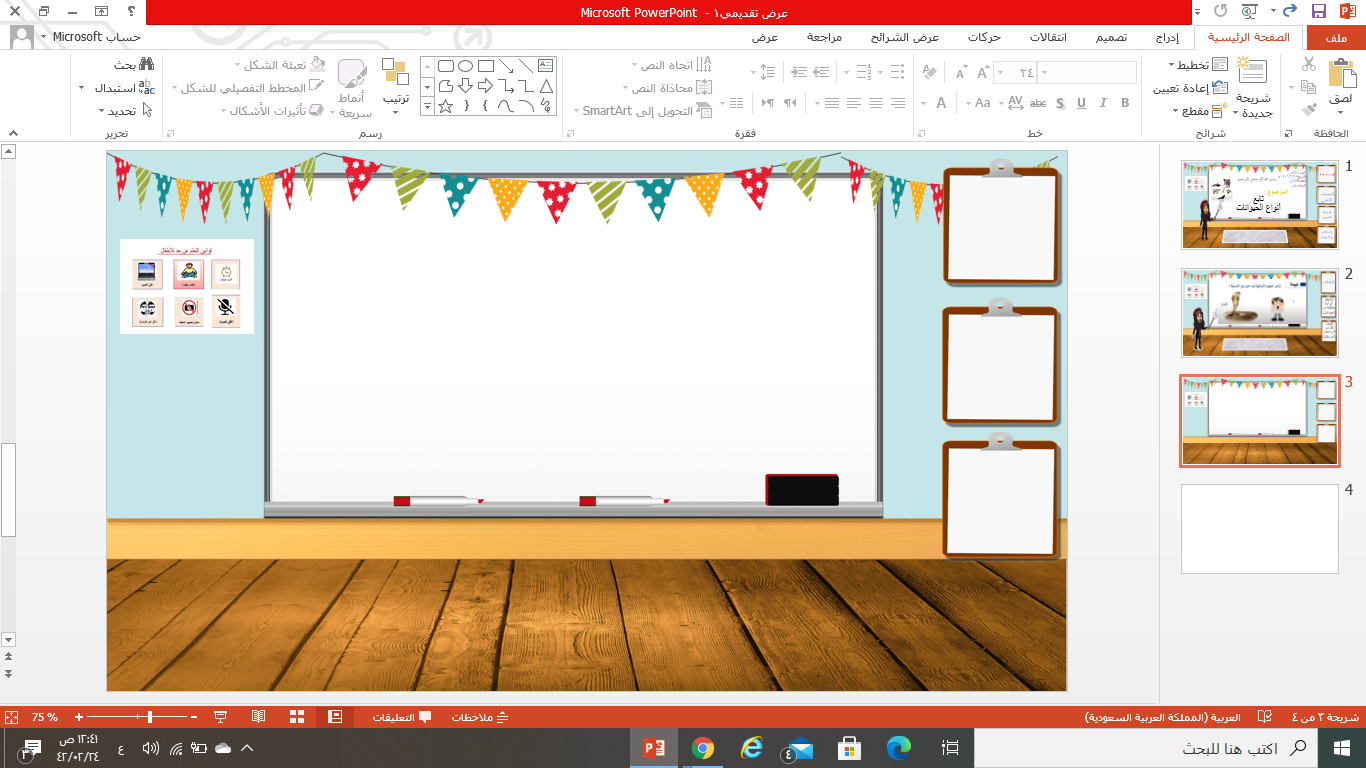 نهاية 
الحصة
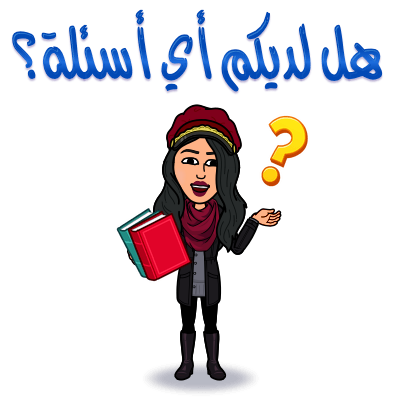 سبحانك اللهم وبحمدك أشهد أن لا إله إلا أنت أستغفرك وأتوب إليك
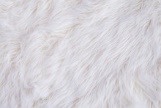